Committed to Our Coast
Shrimp Task Force – Draft Plan
Bren Haase | February 8, 2017
What is the Coastal Master Plan?
A framework to make decisions and guide our efforts to protect and restore coastal Louisiana
A list of projects that we think can do the most good given limited resources
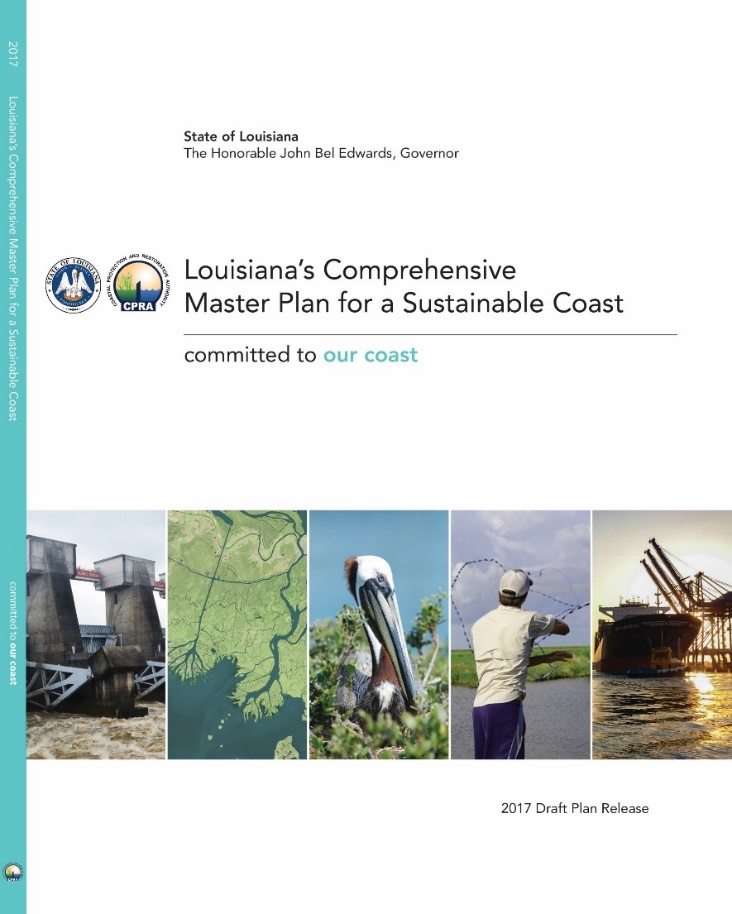 2017 Coastal Master Plan
2
SO WHY ANOTHER PLAN?
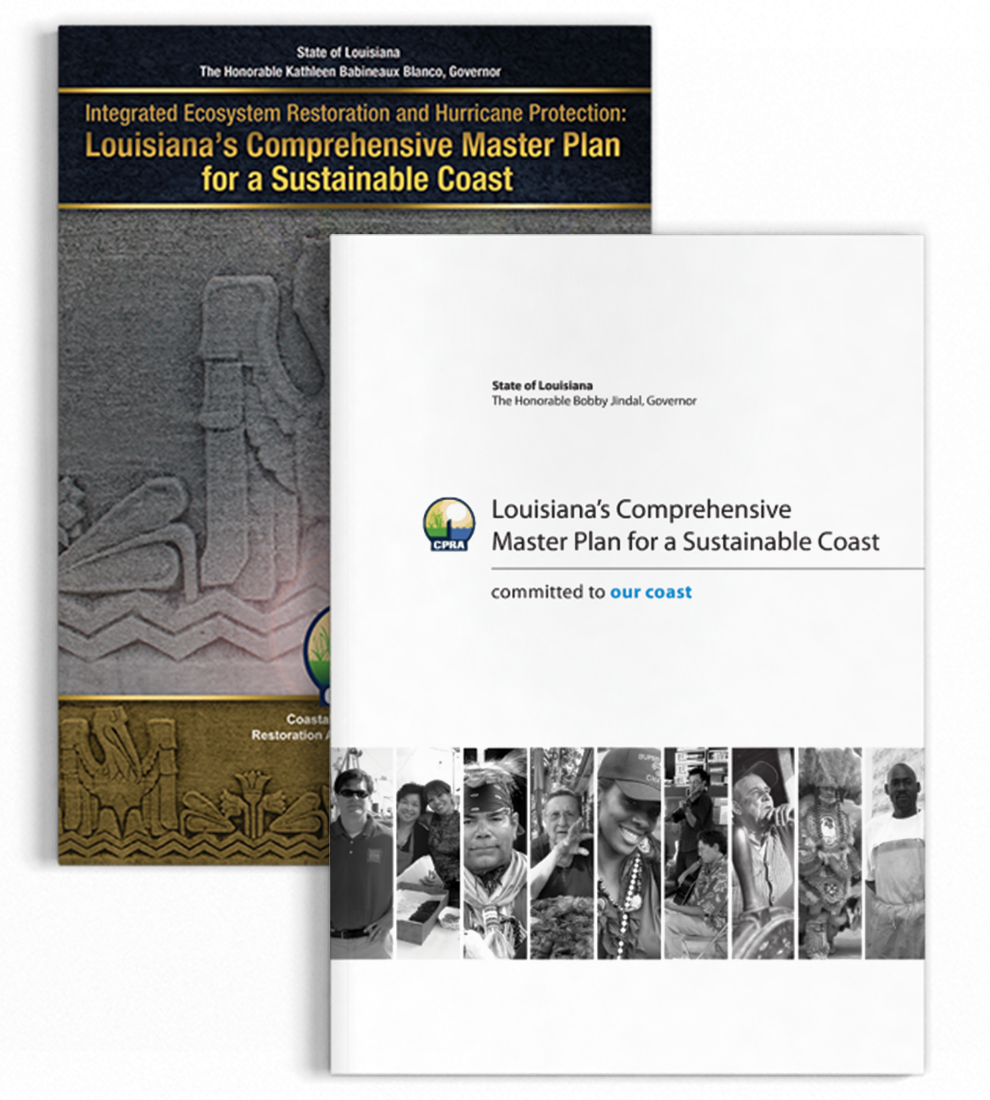 It’s required by law to be updated every five years 
Allows the state to respond to changes on the ground and public input as well as innovations in science, engineering, and policy
Advances a comprehensive and integrated approach to protecting and restoring the communities of Coastal Louisiana
2017 Coastal Master Plan
3
[Speaker Notes: When we visit local communities, one of the most common questions is “So why are you doing another plan?” It’s certainly a valid question. 
Louisiana law requires that the Coastal Master Plan be updated every five years and approved by the legislature so the state can respond to changes on the ground as well as innovations in science, engineering, and policy. 
The 2017 Coastal Master Plan is the third installment in what will be a series of Coastal Master Plans, each one improving on work done before and helping to establish clear priorities for the future.
The 2017 Coastal Master Plan will carry the planning efforts from 2007 and 2012 forward by advancing a comprehensive and integrated approach to protecting and restoring the communities of coastal Louisiana.
Yearly implementation of the Coastal Master Plan is outlined in a document called CPRA’s Annual Plan.]
WHAT’s DIFFERENT ABOUT THE 2017 COASTAL MASTER PLAN?
Improved science and technical analysis
New ideas and information
Focus on flood risk reduction and resilience
Emphasis on communities
Expanded outreach and public engagement
Earlier funding
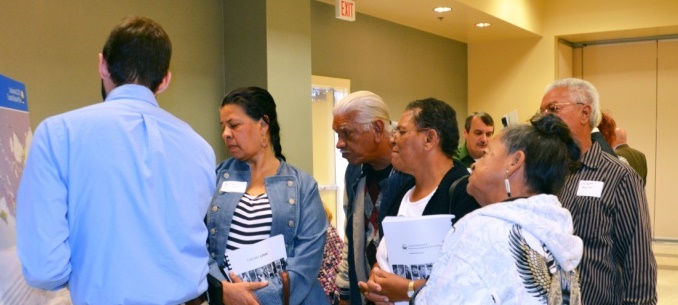 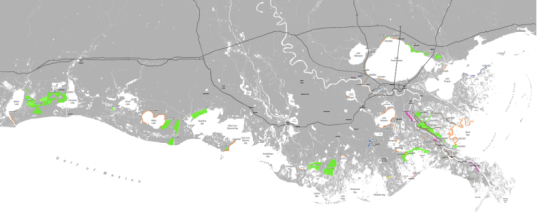 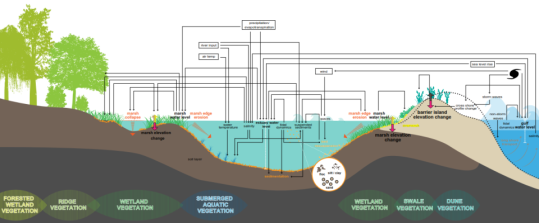 2017 Coastal Master Plan
4
[Speaker Notes: The 2017 Coastal Master Plan will build on previous successes, but includes a number of key advancements. 
CPRA will continue to focus on flood risk reduction and resilience. 
We need to use all of the tools available to reduce communities’ flood risk and, as such, we are exploring different types of nonstructural options and refining policies to help communities become more resilient. 
The 2017 Coastal Master Plan will present a much more detailed path forward for nonstructural project recommendations, funding sources, and grant procedures. 
In addition, we are also expanding outreach through the creation of a new, interactive web-based tool to help residents better understand their flood risk now and in the future.
To view the tool, visit the “Flood Risk and Resilience Viewer” at cims.coastal.la.gov/floodrisk. 
There will also an emphasis on  communities and possible ways to integrate socio-economics into the analysis. 
We know coastal restoration and protection goals ultimately intend to support the people who live and work in coastal Louisiana, and the 2017 Coastal Master Plan will place a greater focus on these communities. 
CPRA appreciates the importance of understanding the cost of continued land loss as well as potential effects for all specific project actions on our culture and our local, regional, and national economy. 
This information will be quantified and included in our analysis and decision making process.
CPRA is incorporating new ideas and information. 
The 2017 Coastal Master Plan considers an array of new project ideas not modeled in 2012; these new project ideas were submitted from across the coast by stakeholders and members of the public.  
Additionally, we will see significant advancements and improving the models based on the best available science. 
The 2012 Coastal Master Plan was founded on state-of-the-art science and analysis, and the 2017 effort builds upon this further. 
The modeling process provides a deeper understanding of our coastal environment today, as well as the changes we can expect over the next 50 years. 
Recent updates include advancing modeling tools, incorporating a larger geographic area, and increasing spatial detail of land loss and flood risk.]
OBJECTIVES OF THE COASTAL MASTER PLAN
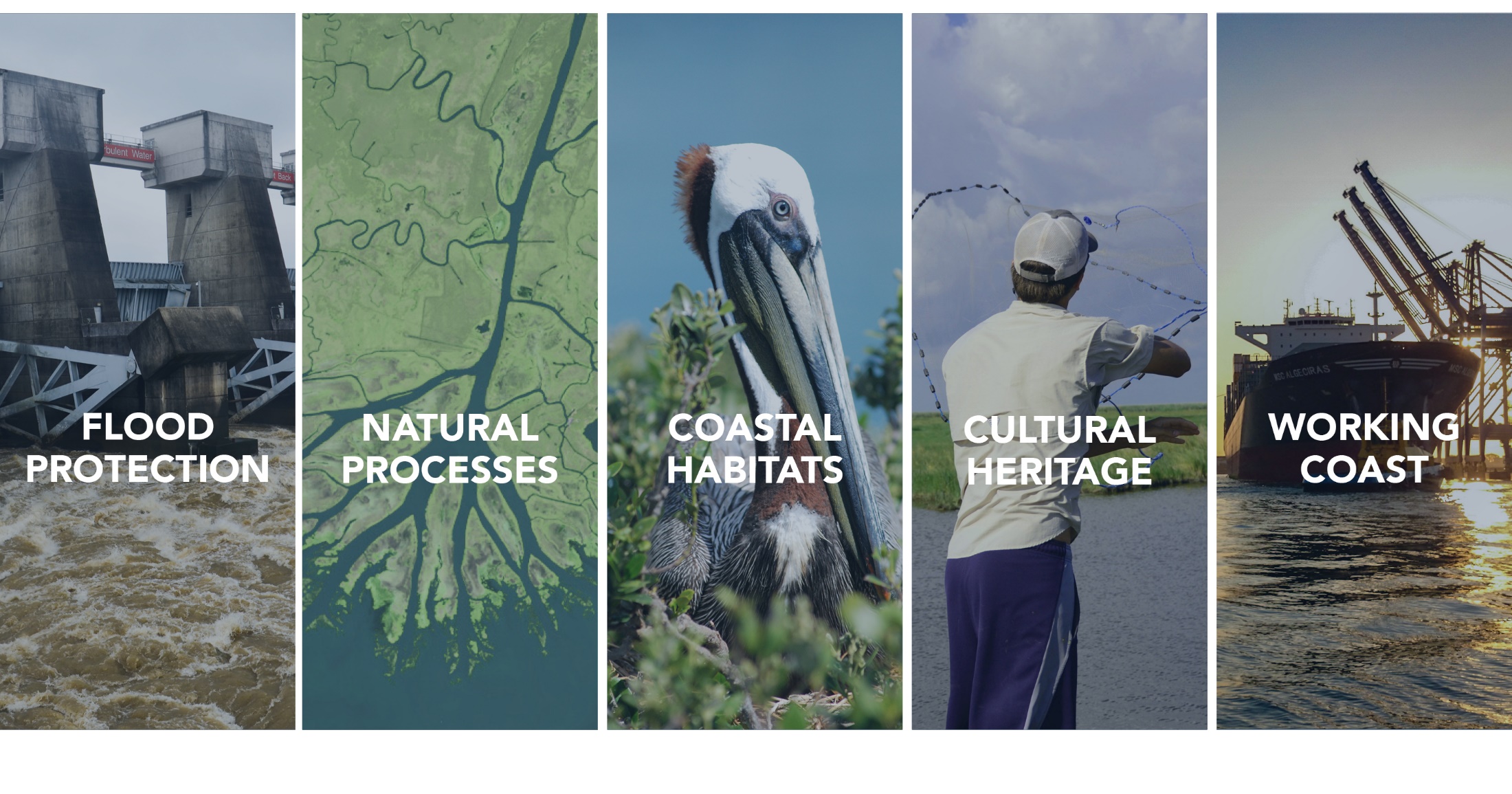 2017 Coastal Master Plan
5
[Speaker Notes: The Coastal Master Plan is designed to provide the direction and path forward needed to save our coast. 
These objectives reflect the key issues affecting people in and around Louisiana’s coast, seeking to improve flood protection for families and businesses, recreate the natural processes that built Louisiana’s delta, sustain our unique cultural heritage, and ensure that our coast continues to be both a Sportsman’s Paradise and a hub for commerce and industry.]
Developing the Coastal Master Plan
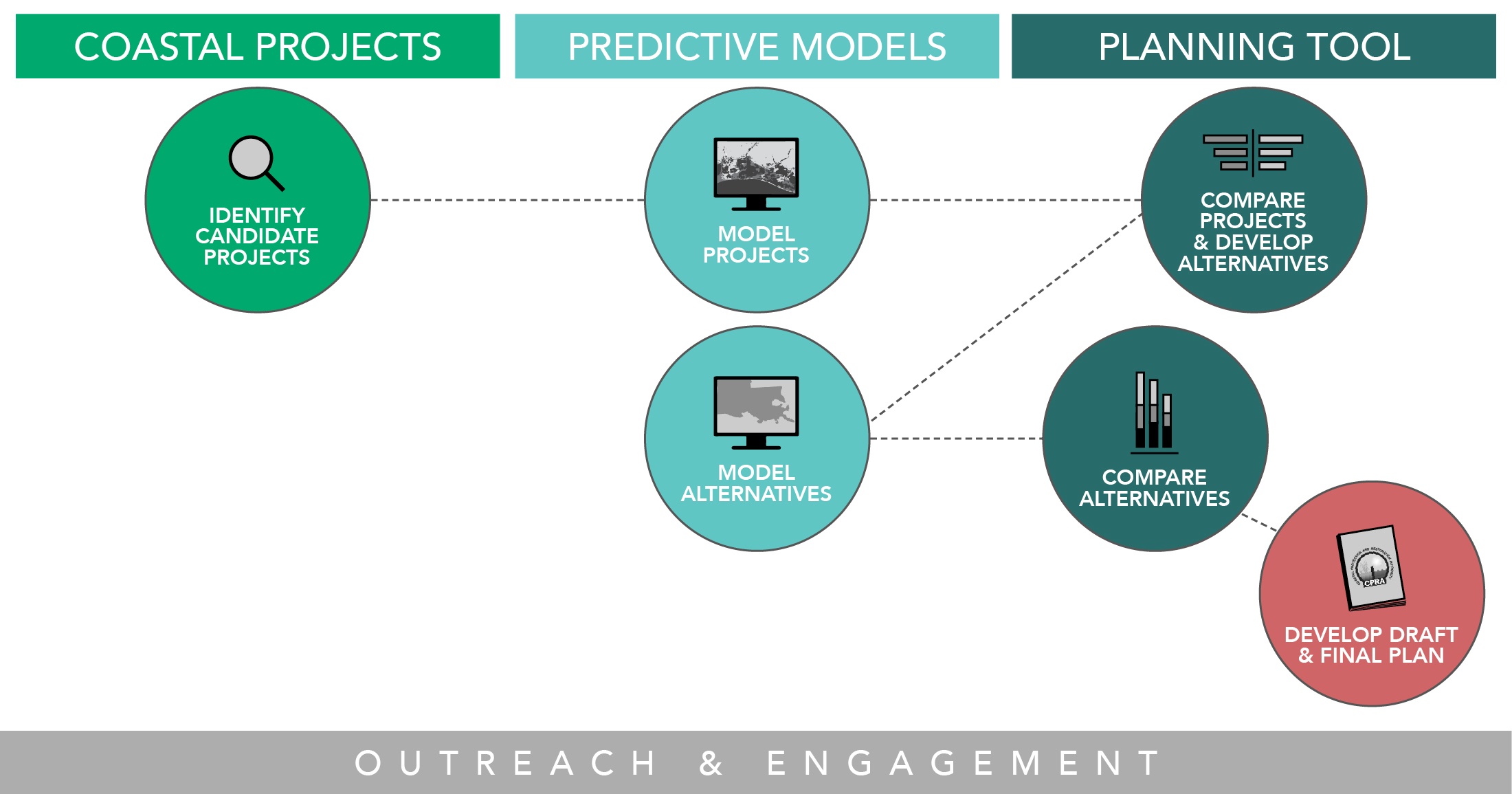 2017 Coastal Master Plan
6
Developing the Coastal Master Plan
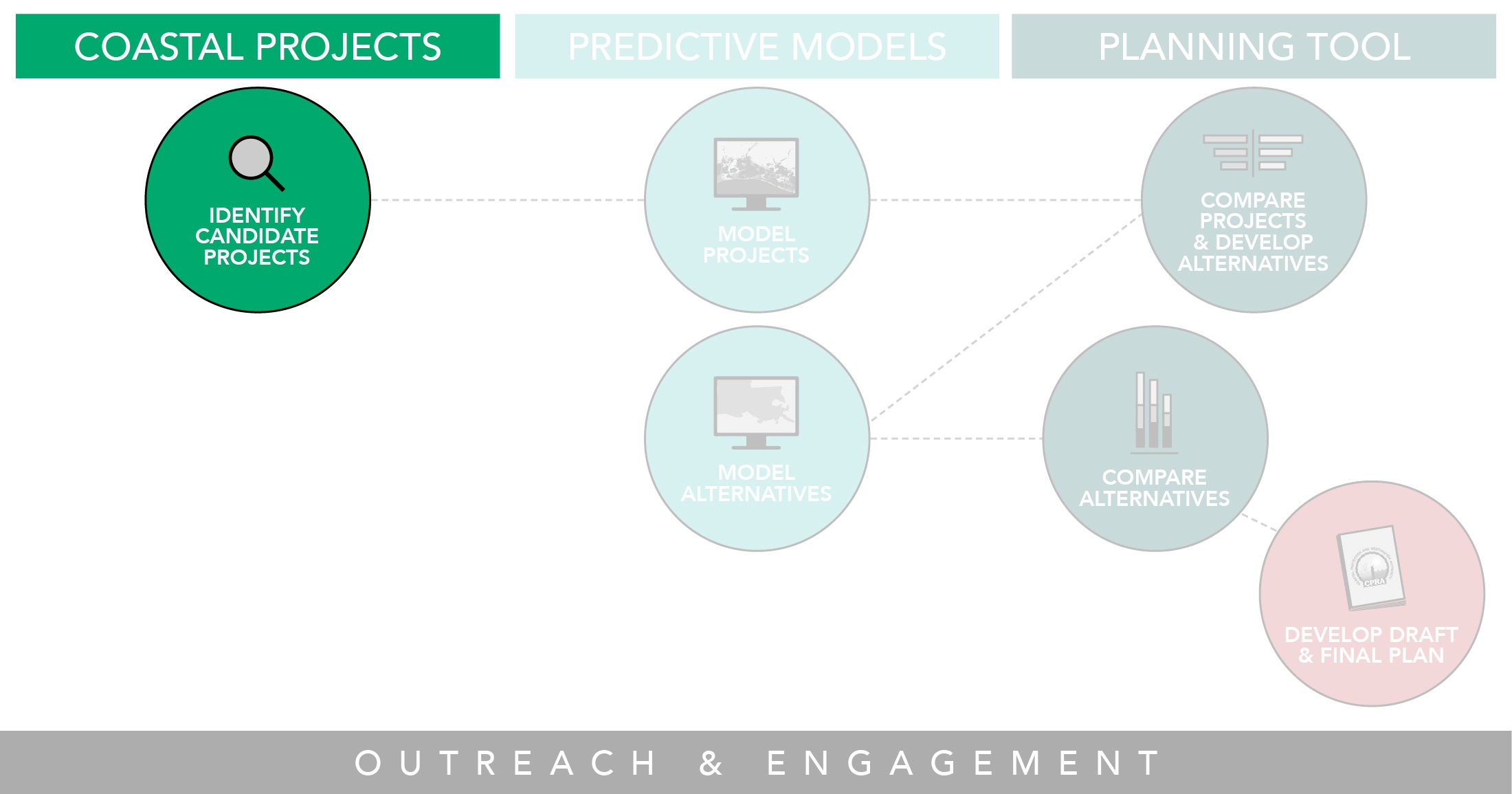 2017 Coastal Master Plan
7
Projects ConsideredRestoration
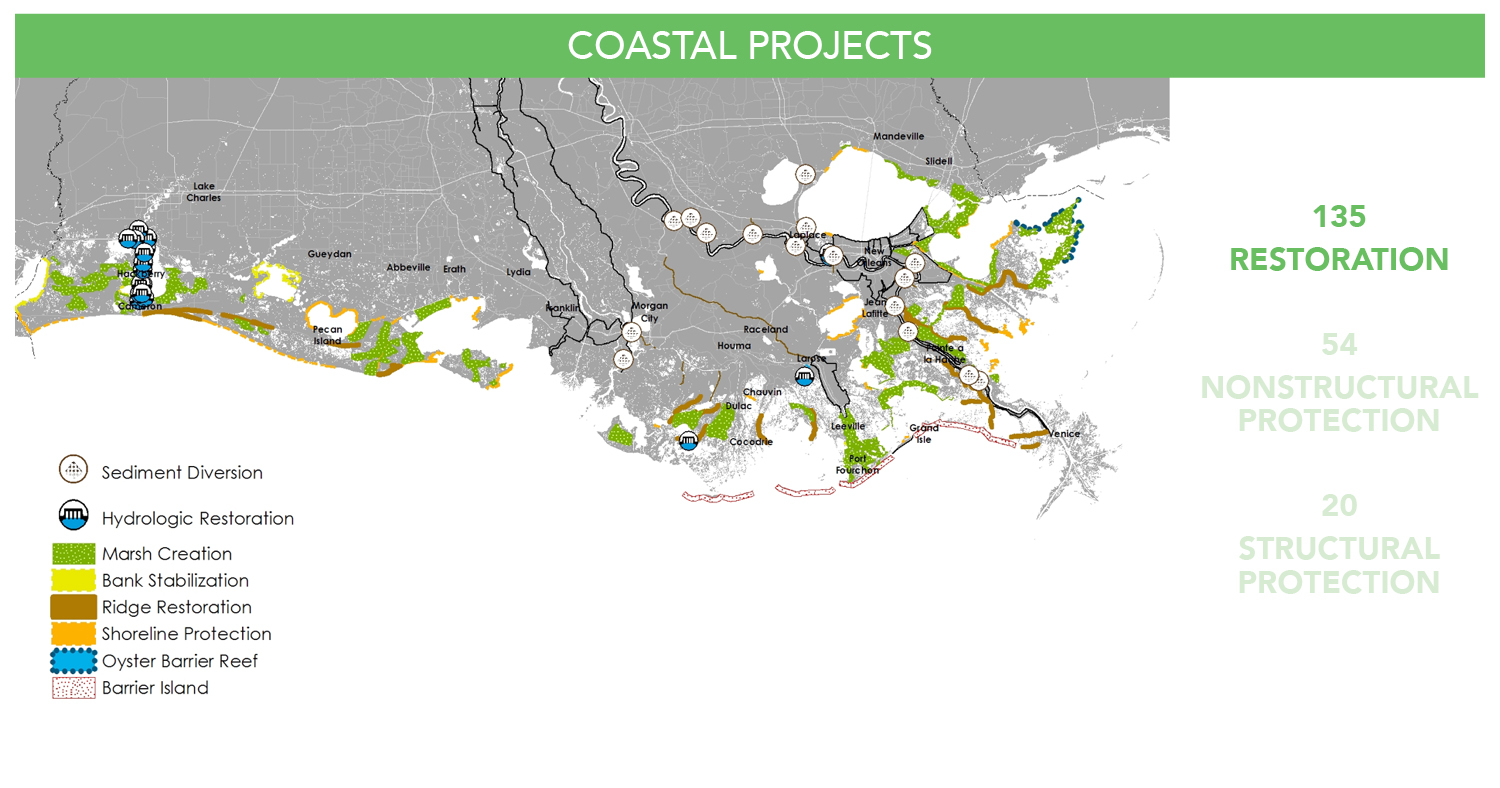 2017 Coastal Master Plan
8
Projects ConsideredNonstructural Protection
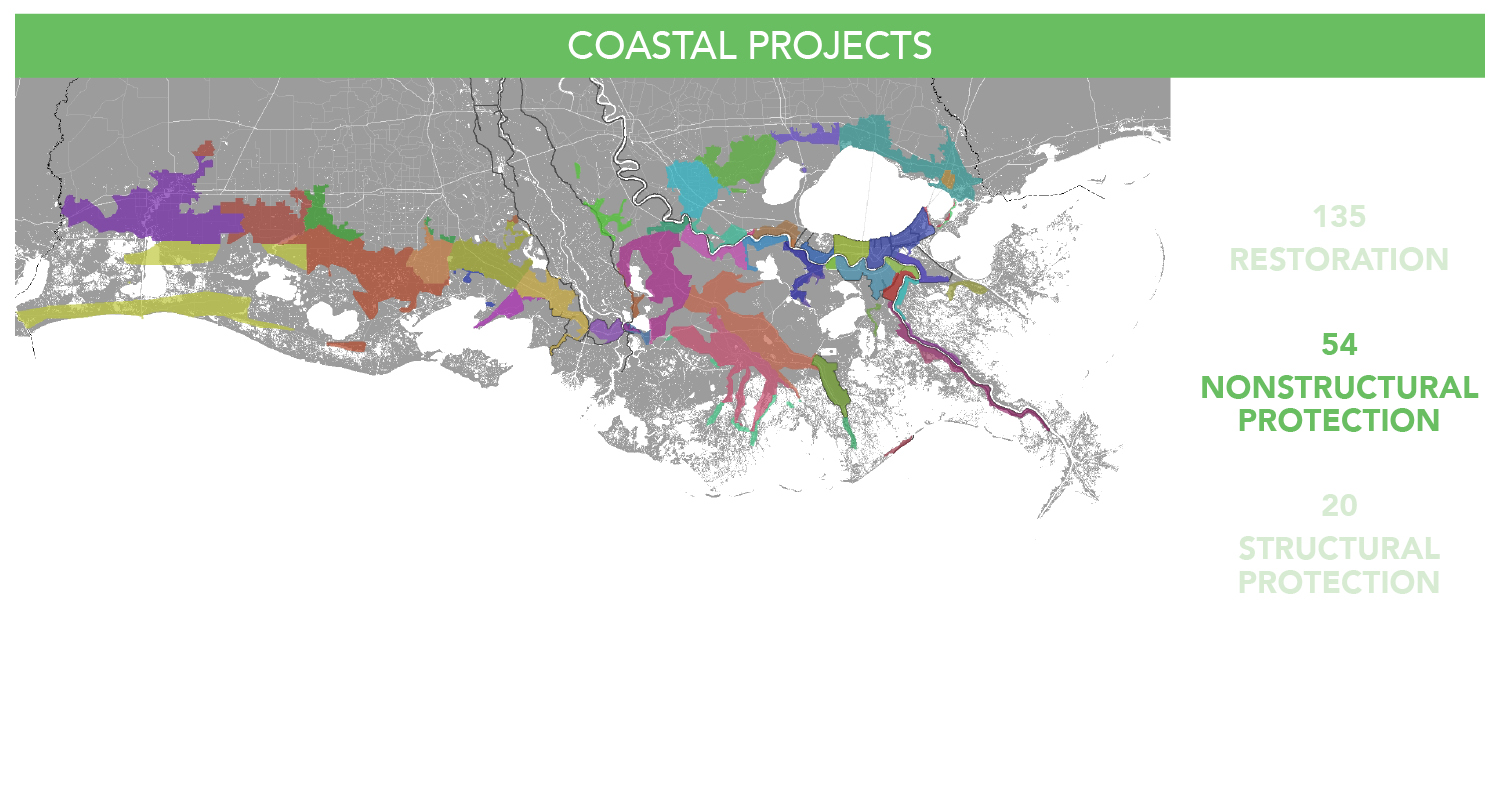 2017 Coastal Master Plan
9
Projects Consideredstructural Protection
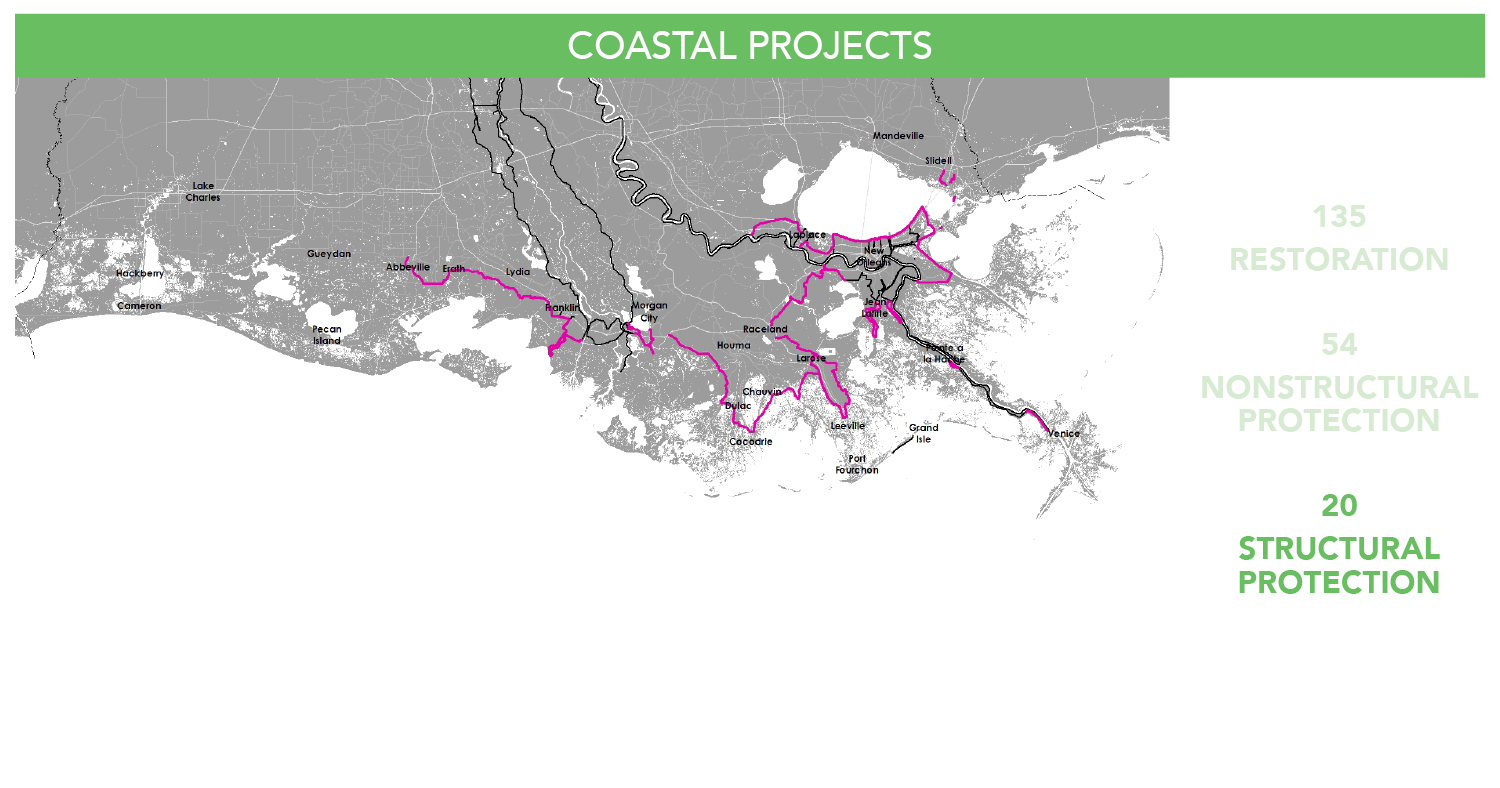 2017 Coastal Master Plan
10
Developing the Coastal Master Plan
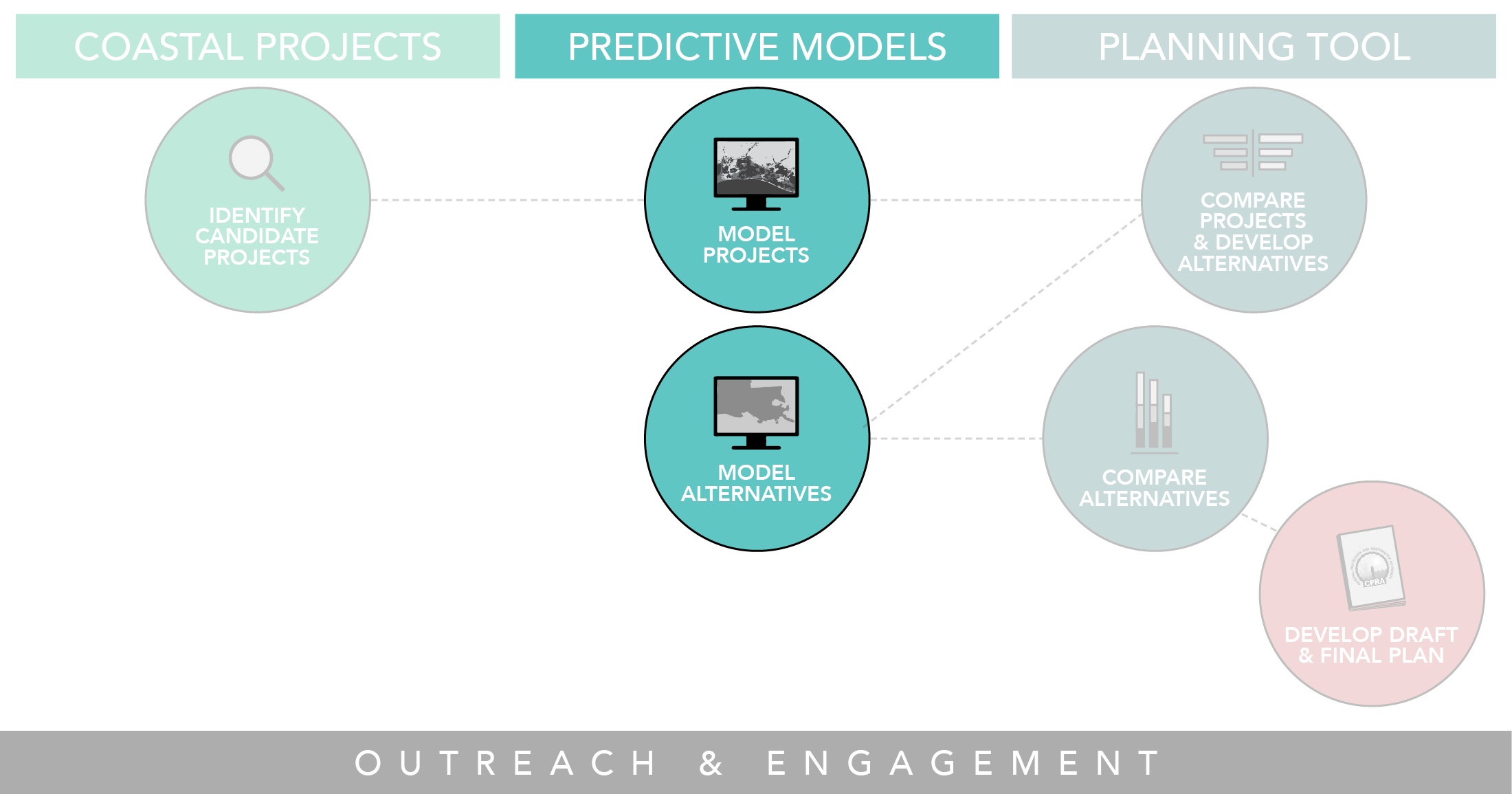 2017 Coastal Master Plan
11
Envisioning Our Future Coast
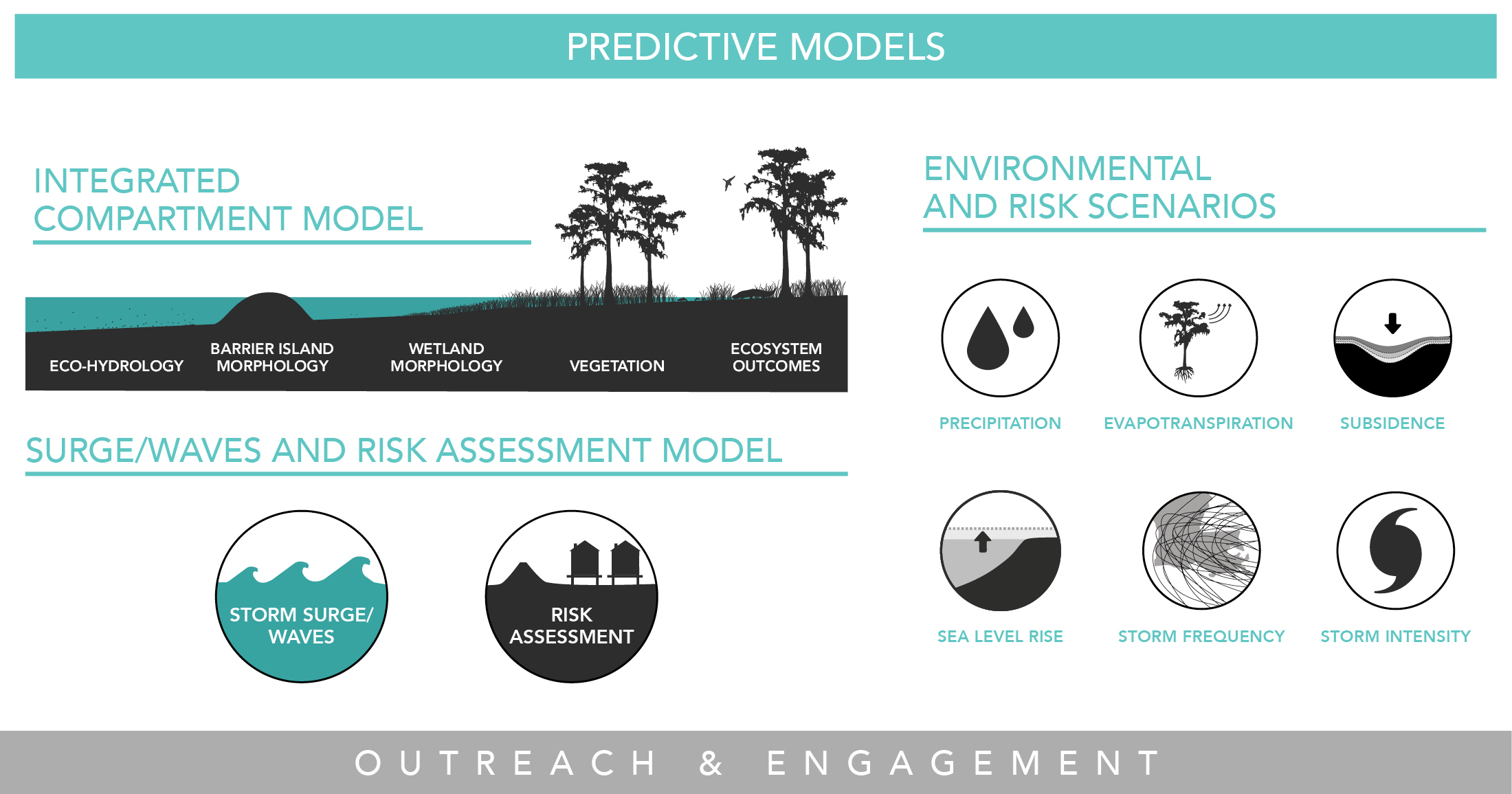 2017 Coastal Master Plan
12
Developing the Coastal Master Plan
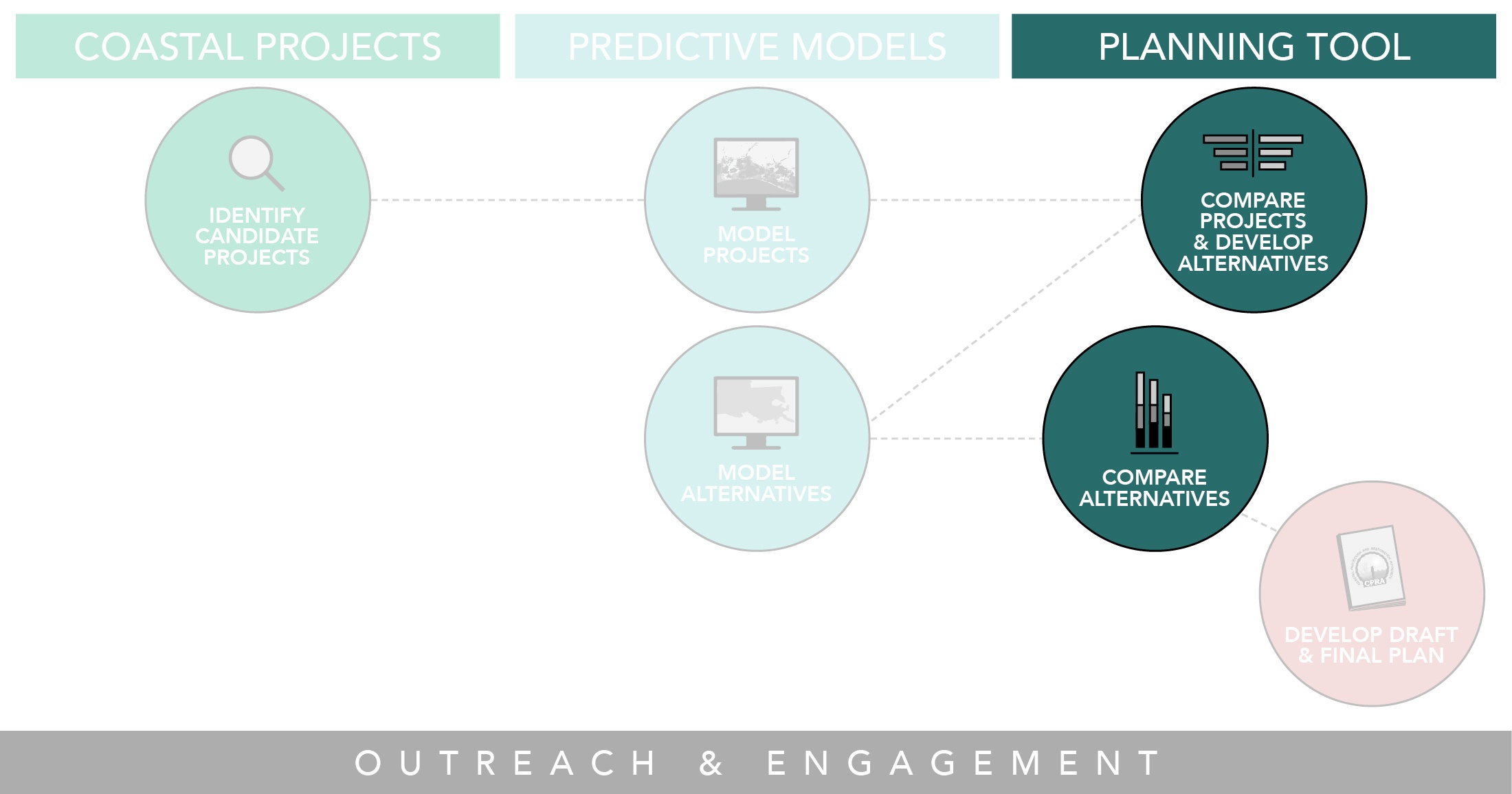 2017 Coastal Master Plan
13
Decision Drivers For Project Selection
2017 Coastal Master Plan
14
A Plan Built ON The Best Available Science…
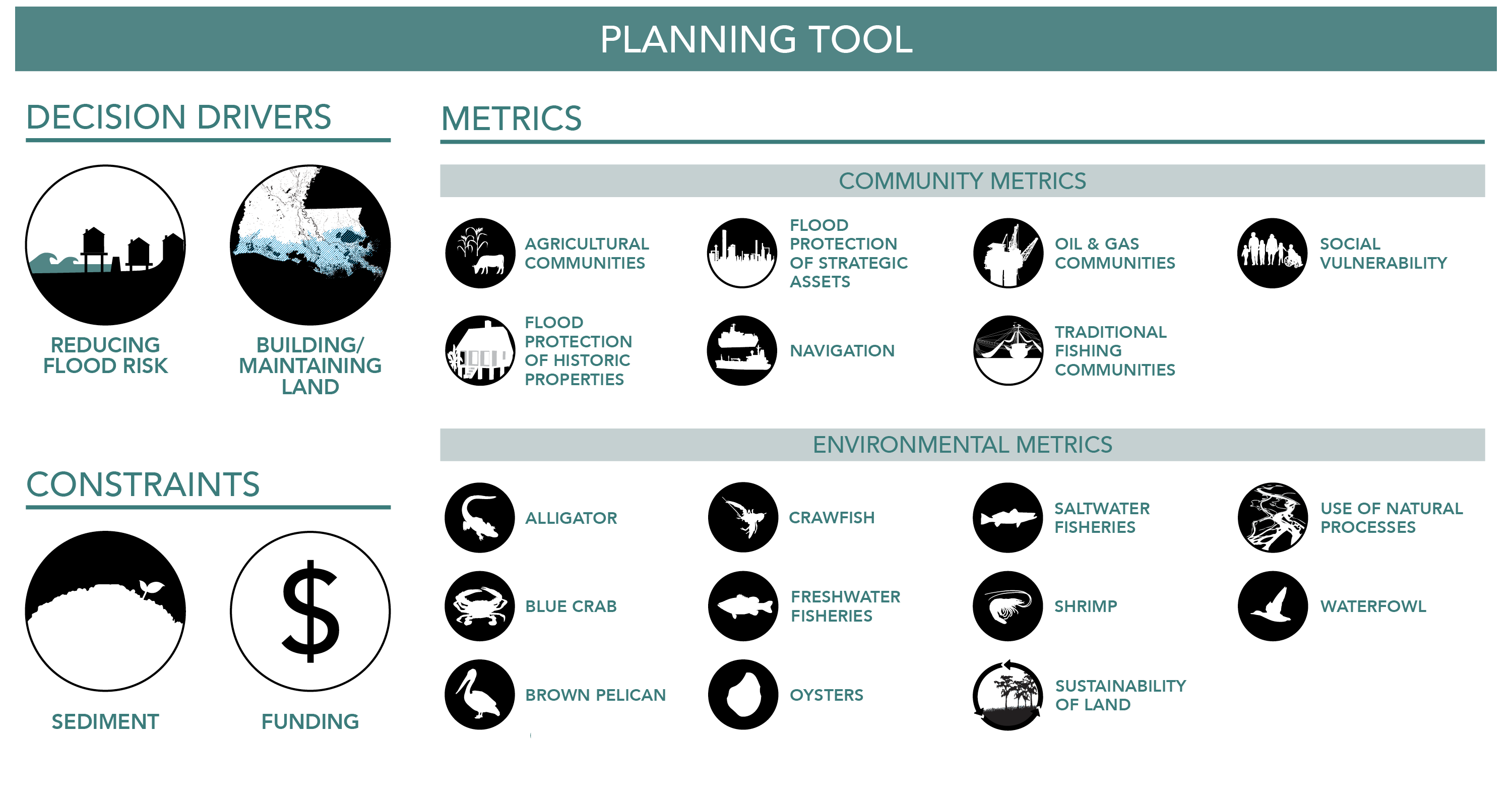 2017 Coastal Master Plan
15
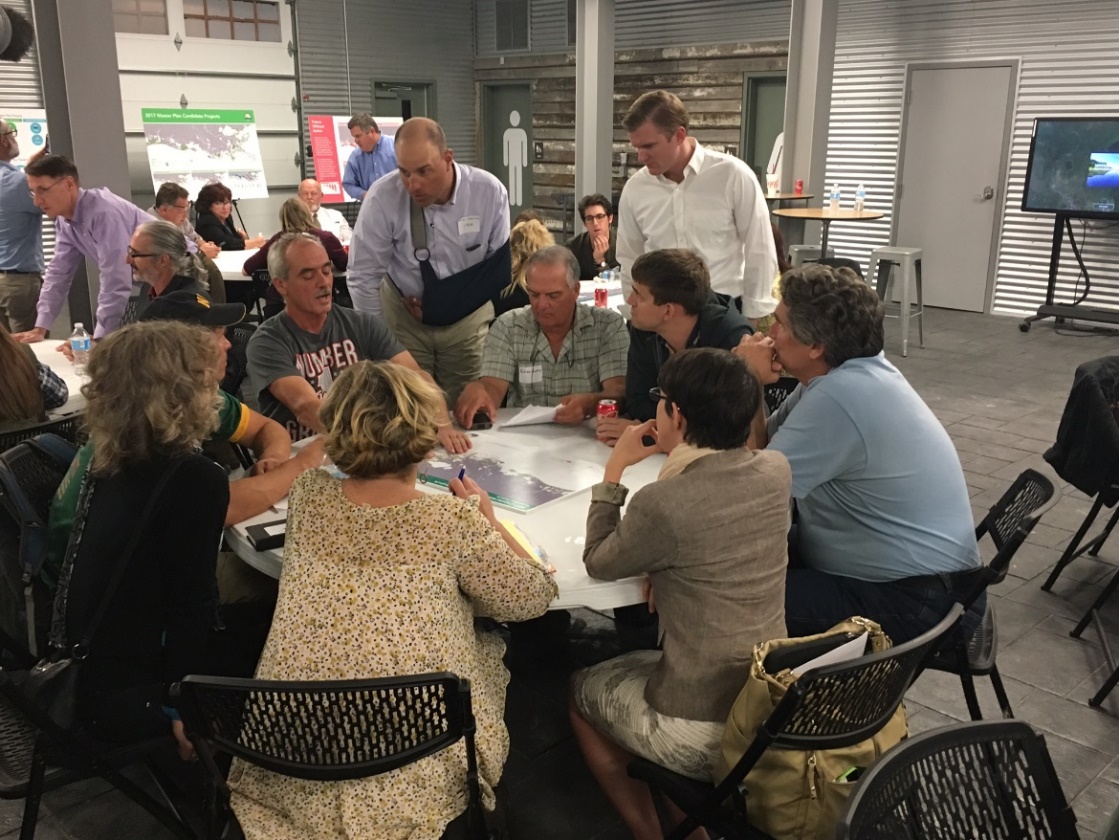 …But Responsive to the Needs of Our Communities
2017 Coastal Master Plan
16
Unprecedented Outreach Before and During the Draft Plan
2017 Coastal Master Plan
17
Unprecedented Outreach Official Public Hearings
2017 Coastal Master Plan
18
Key Decision Points
Overall Funding: $50 Billion, earlier funding

Funding Split: An equal split of $25 billion each for restoration and risk reduction

Scenario: Plan for the worst conditions and hope for the best

Near-term/Long-term Results: Equal emphasis was placed on the near term and the long term
A Plan Based on Science, But Responsive to the Needs of Our Communities
2017 Coastal Master Plan
19
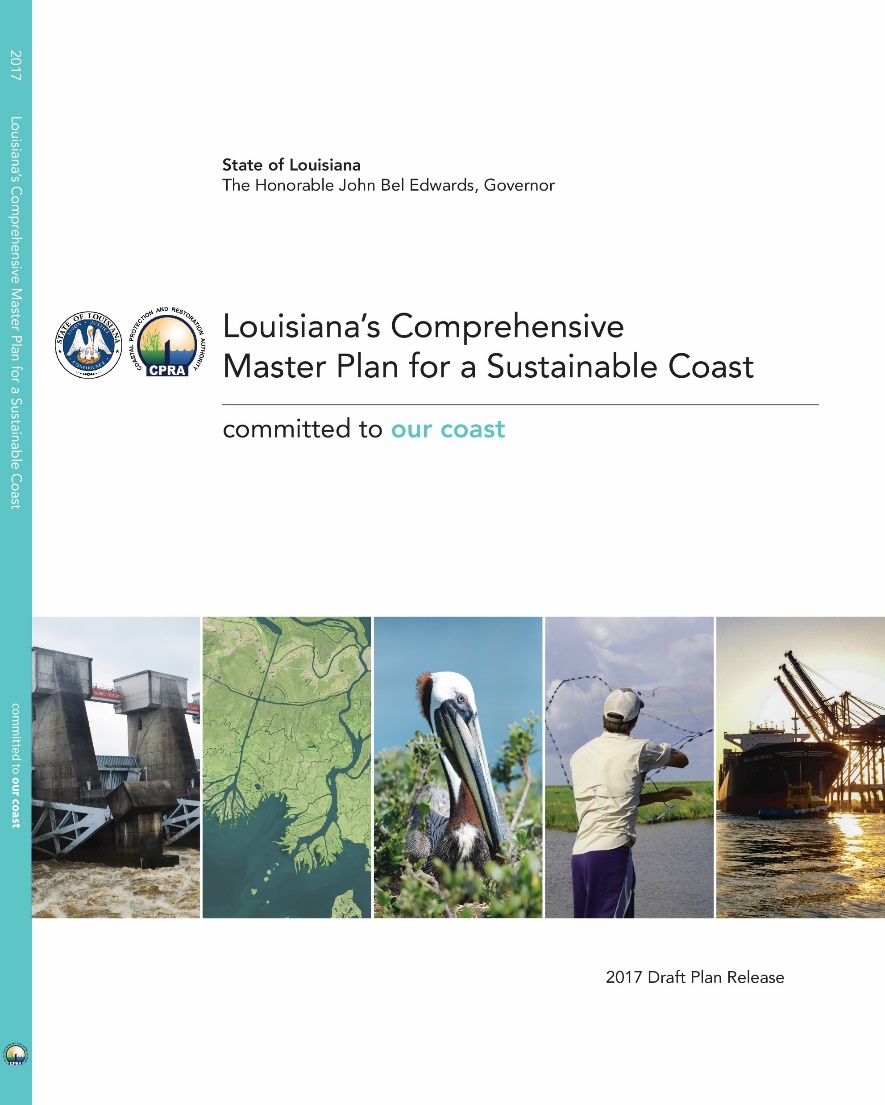 2017 Draft Coastal Master Plan
2017 Coastal Master Plan
20
Louisiana’s 2017 Draft Coastal Master Plan
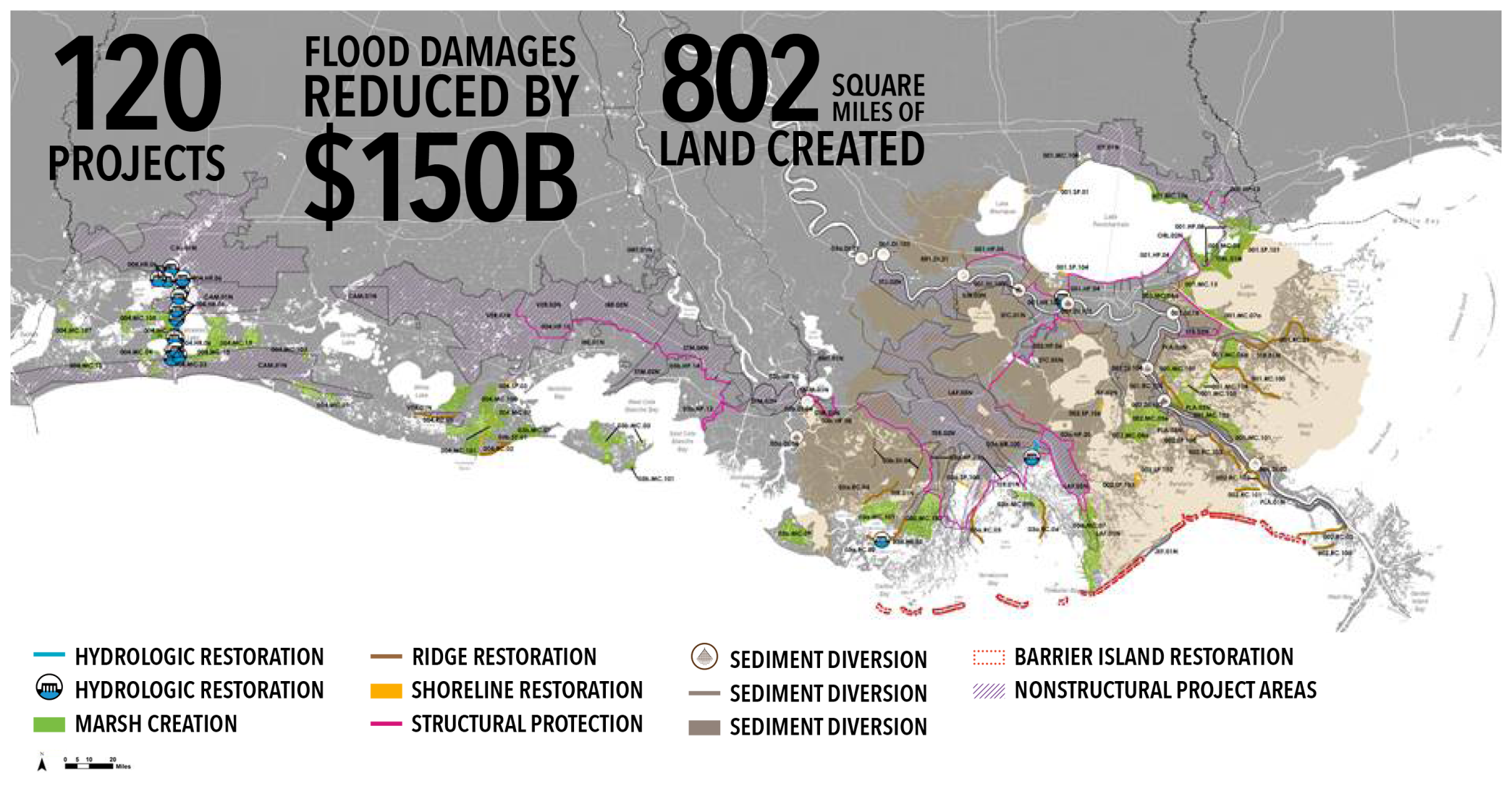 2017 Coastal Master Plan
21
A Closer Look: WEST
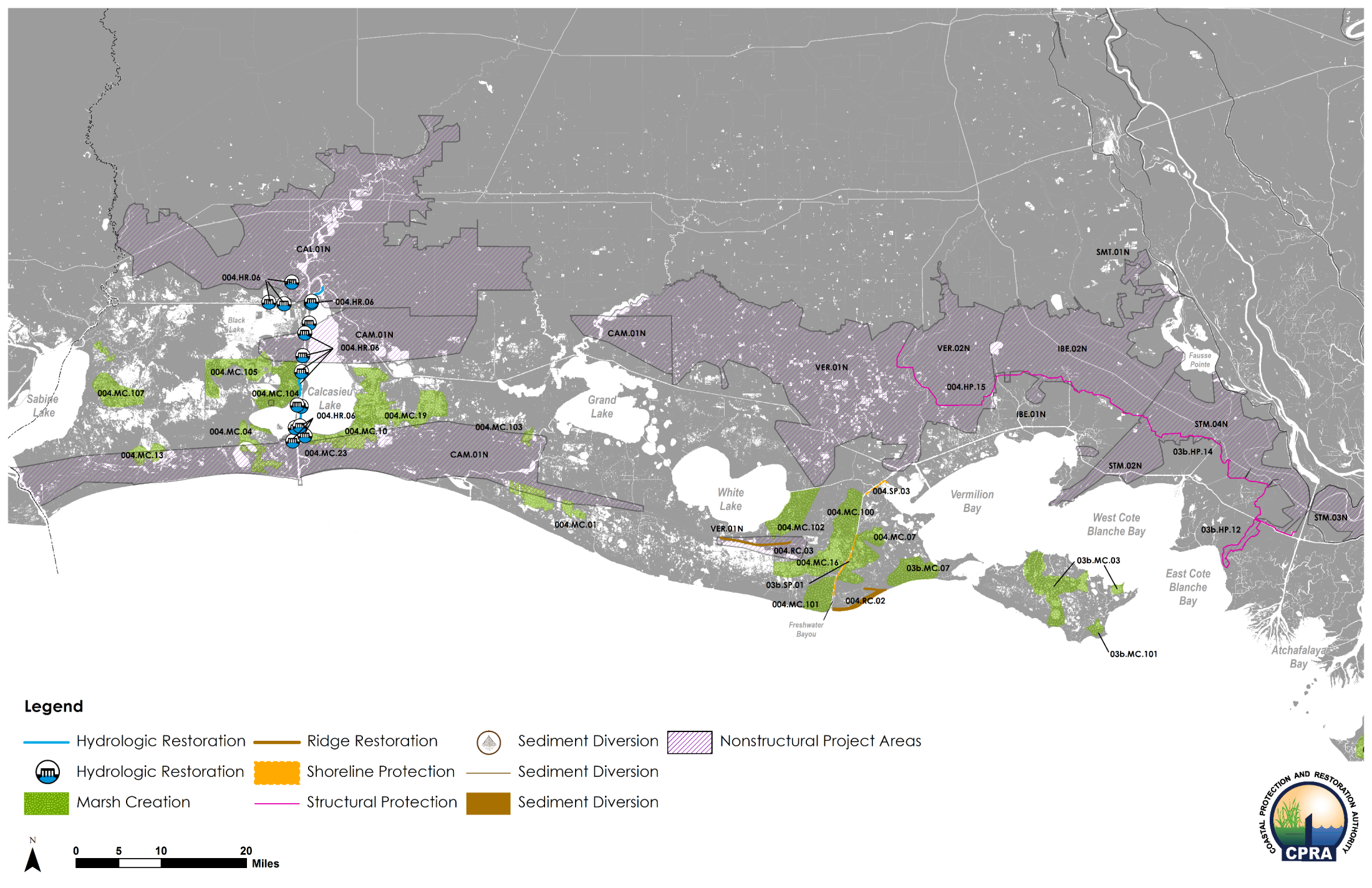 A closer Look: Central
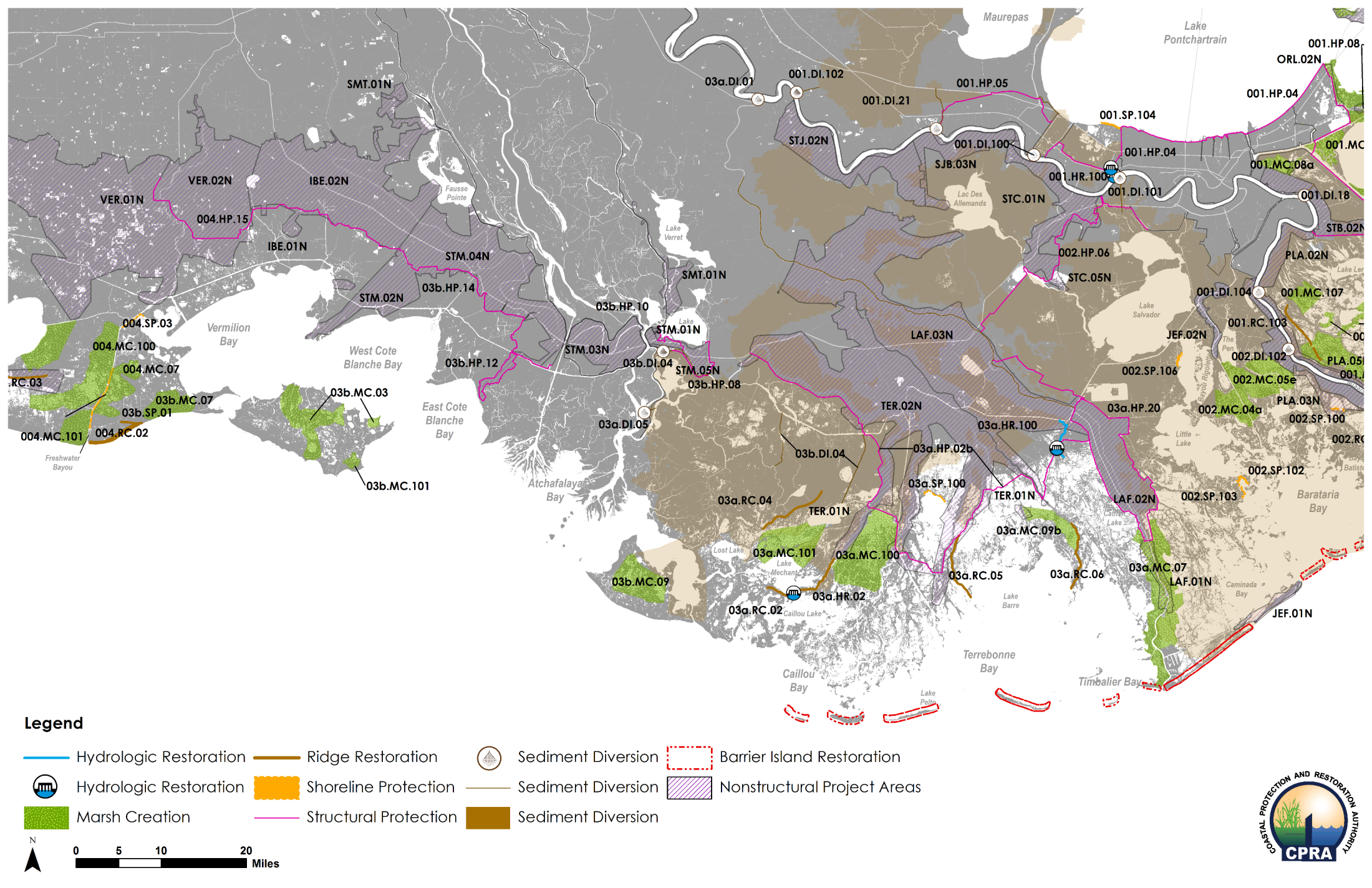 A closer Look: East
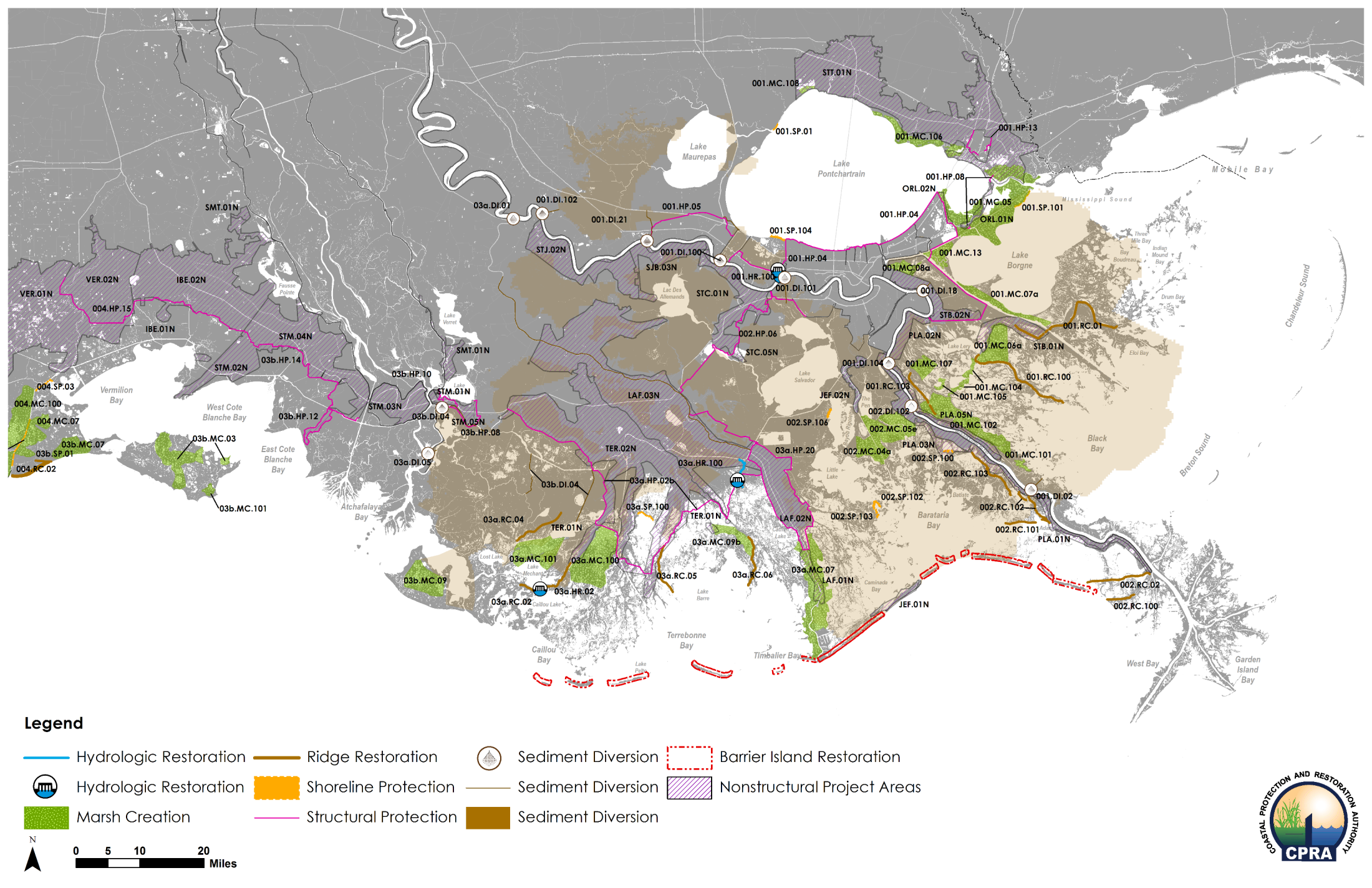 A Closer Look: Nonstructural Projects~26,000 structures mitigated for $6.1B over next 50 years
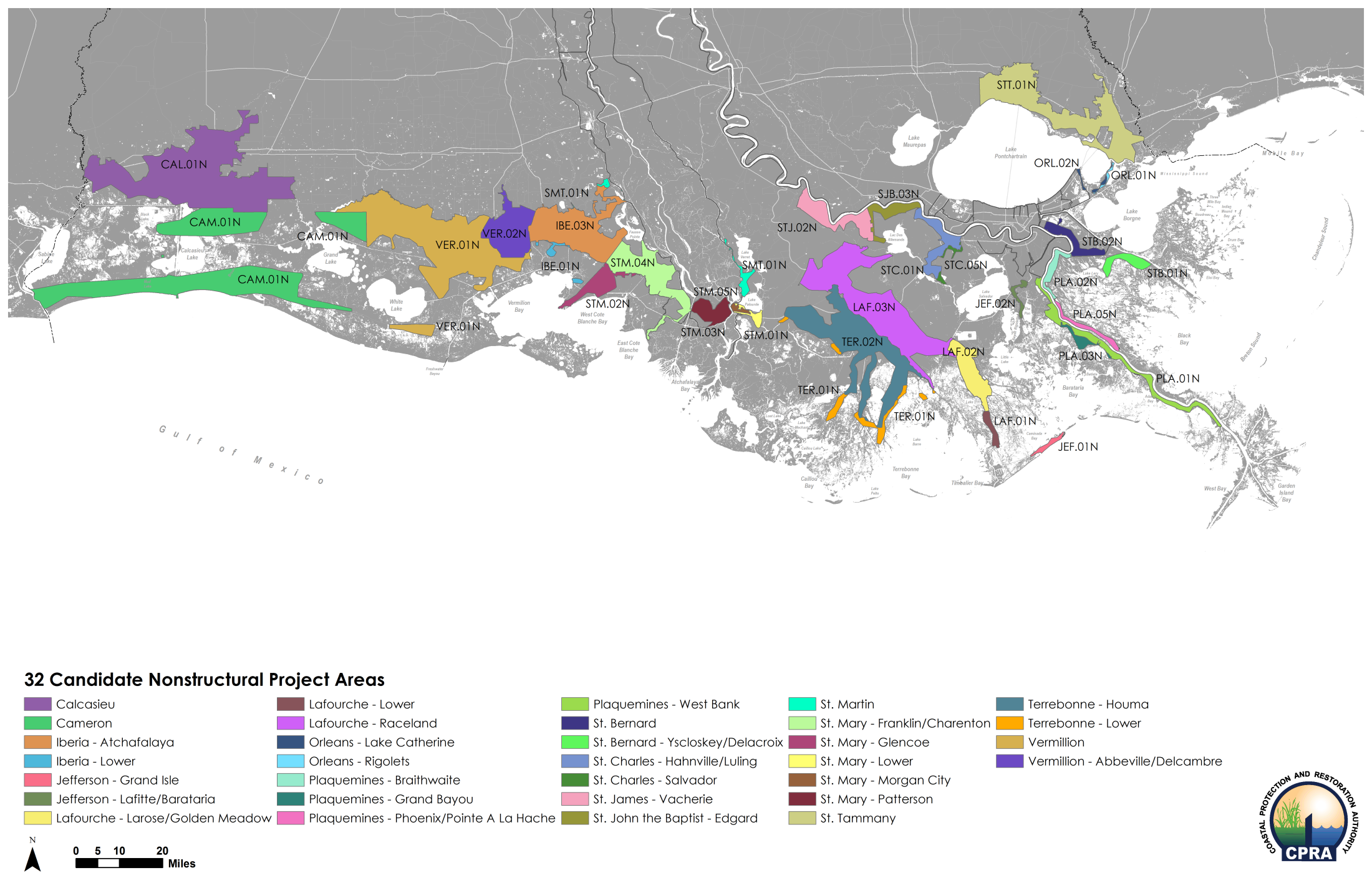 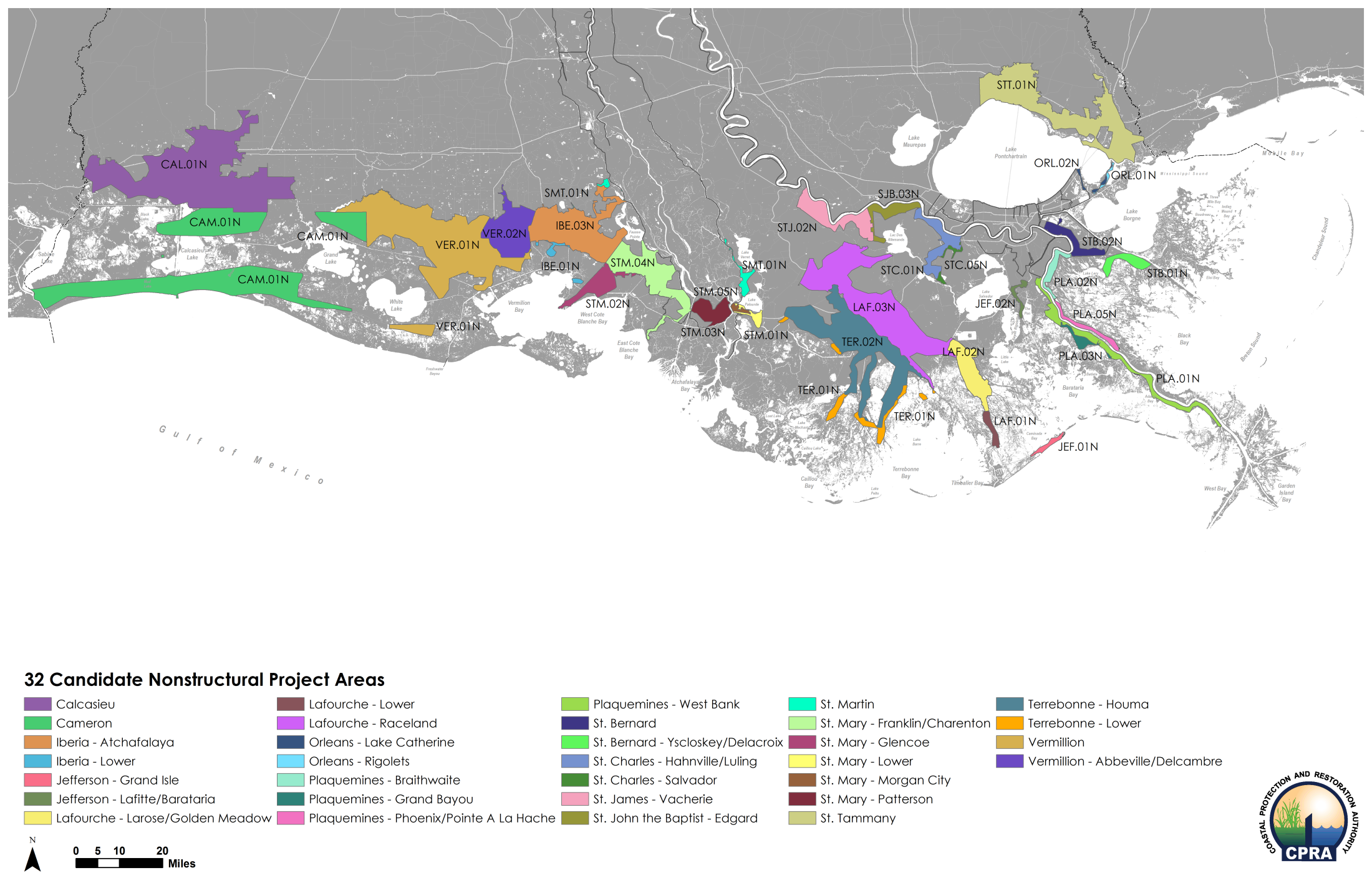 2017 Coastal Master Plan
25
Funding by Project Type
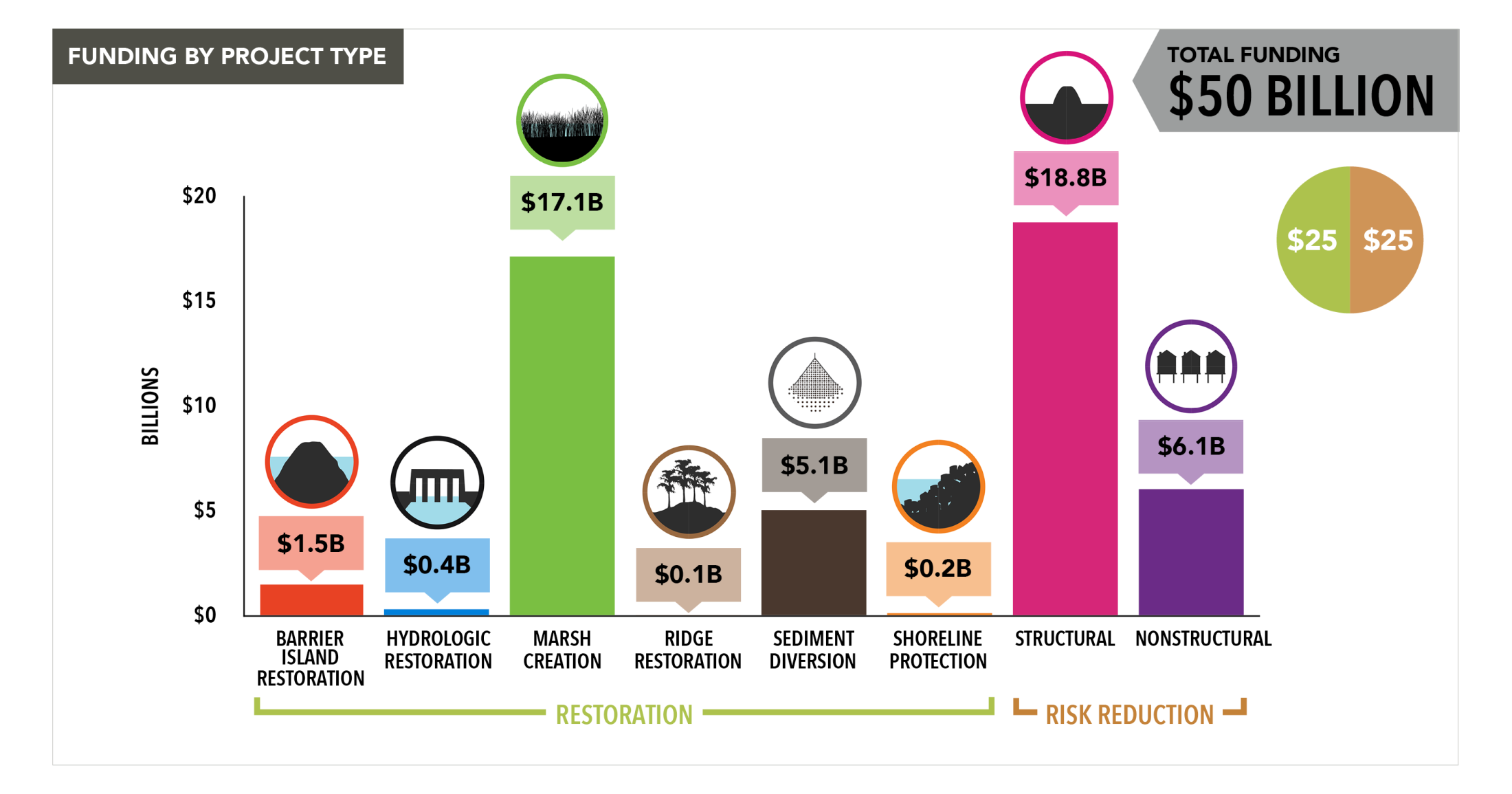 2017 Coastal Master Plan
26
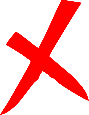 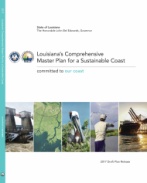 Future Without ActionMedium Scenario | Year 30
2017 Coastal Master Plan
27
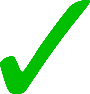 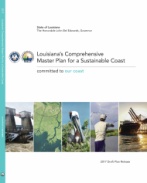 What The Plan Delivers: Land ChangeMedium Scenario | Year 30
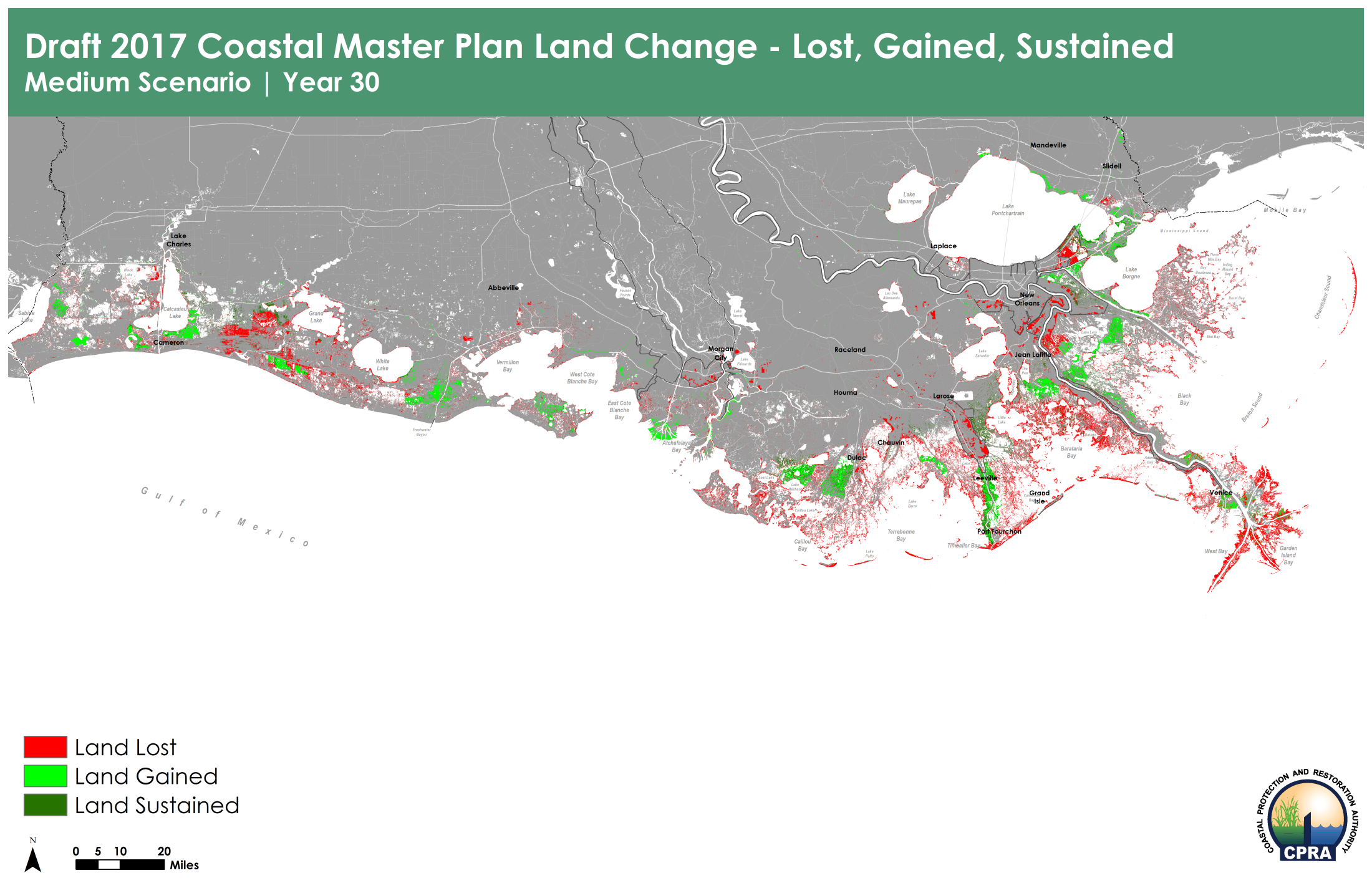 2017 Coastal Master Plan
28
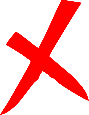 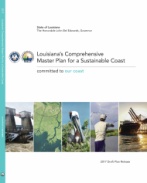 Future Without ActionMedium Scenario | Year 50
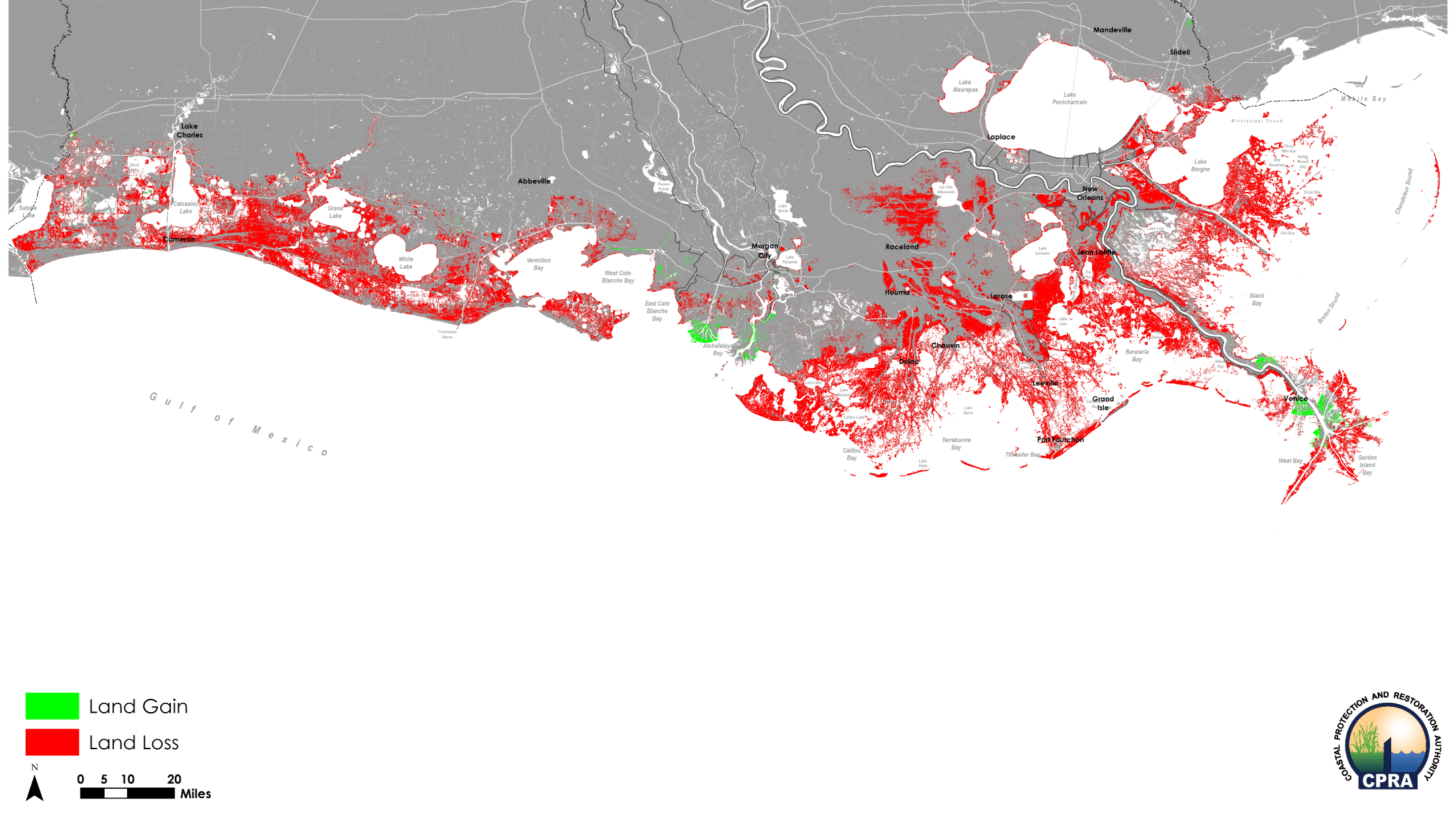 2017 Coastal Master Plan
29
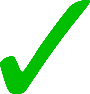 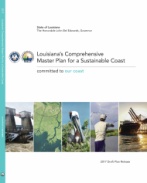 What The Plan Delivers: Land ChangeMedium Scenario | Year 50
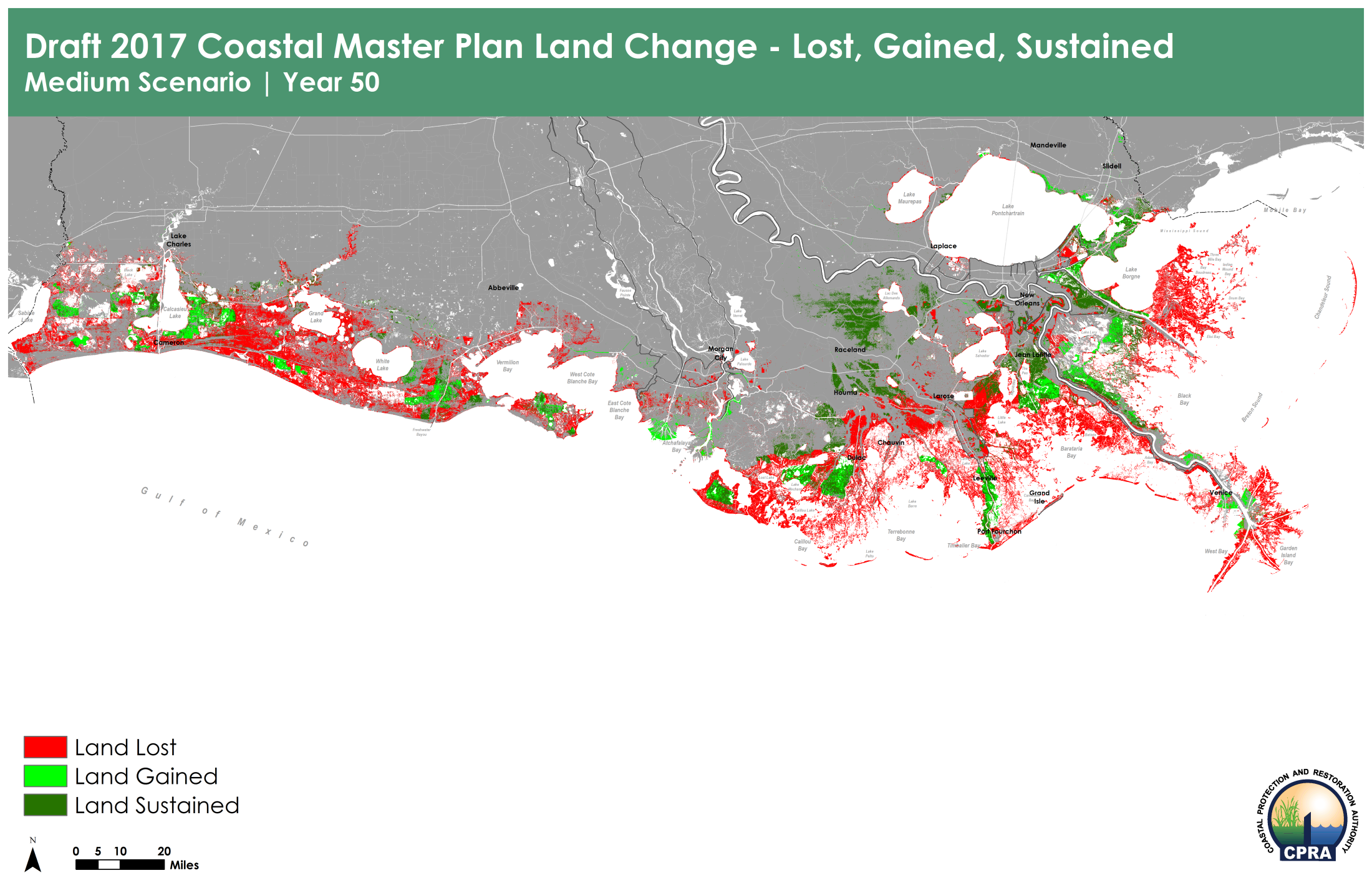 2017 Coastal Master Plan
30
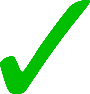 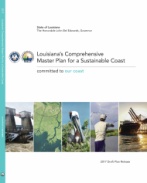 What The Plan DeliversLand Gained/Sustained
2017 Coastal Master Plan
31
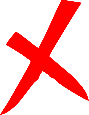 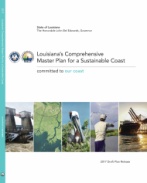 Future Without Action: Flood DepthsMedium Scenario | Year 25 | 100-Year Event
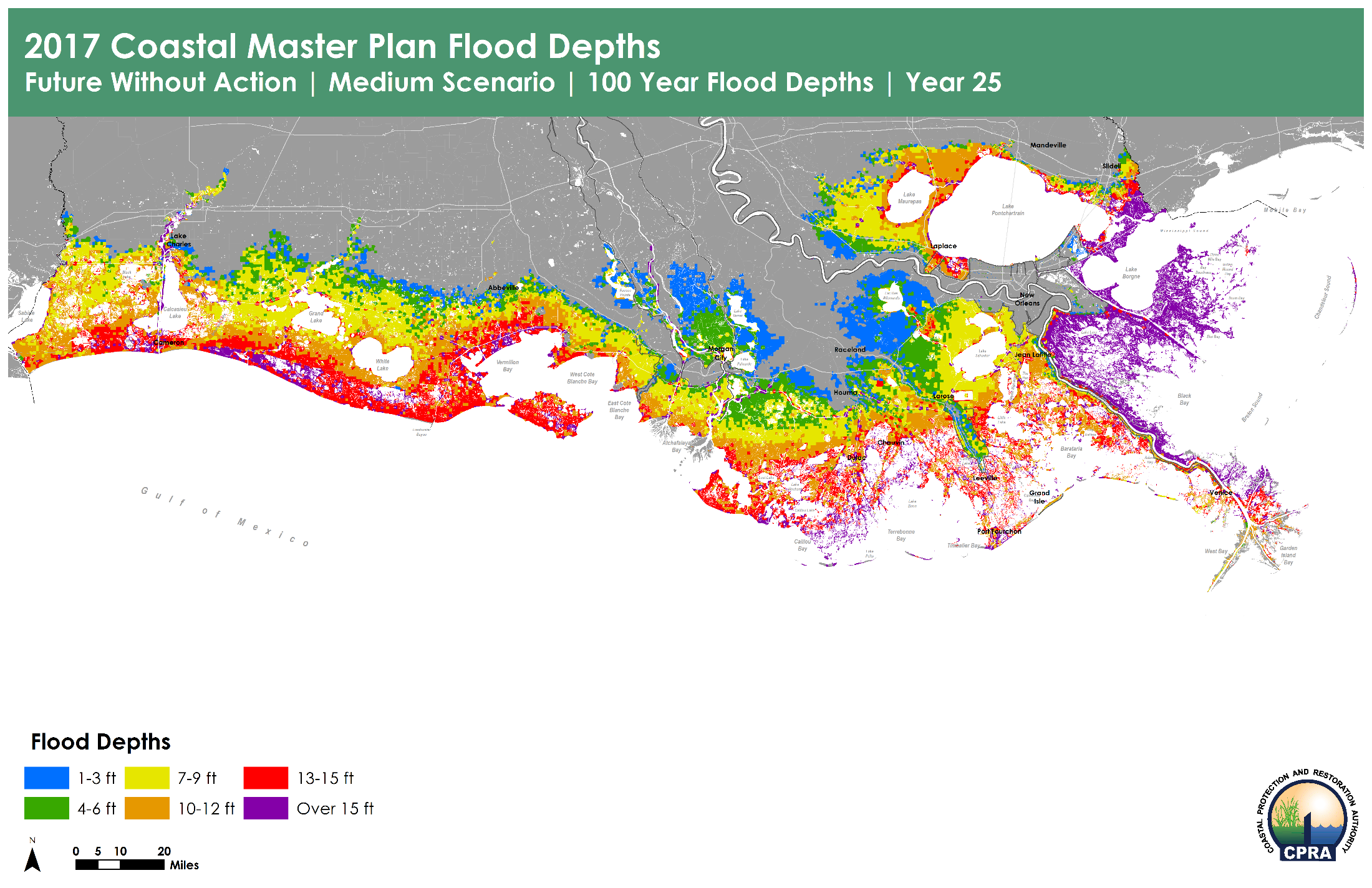 2017 Coastal Master Plan
32
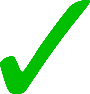 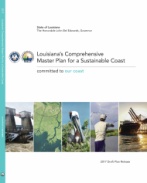 What The Plan Delivers: Flood DepthsMedium Scenario | Year 25 | 100-Year Event
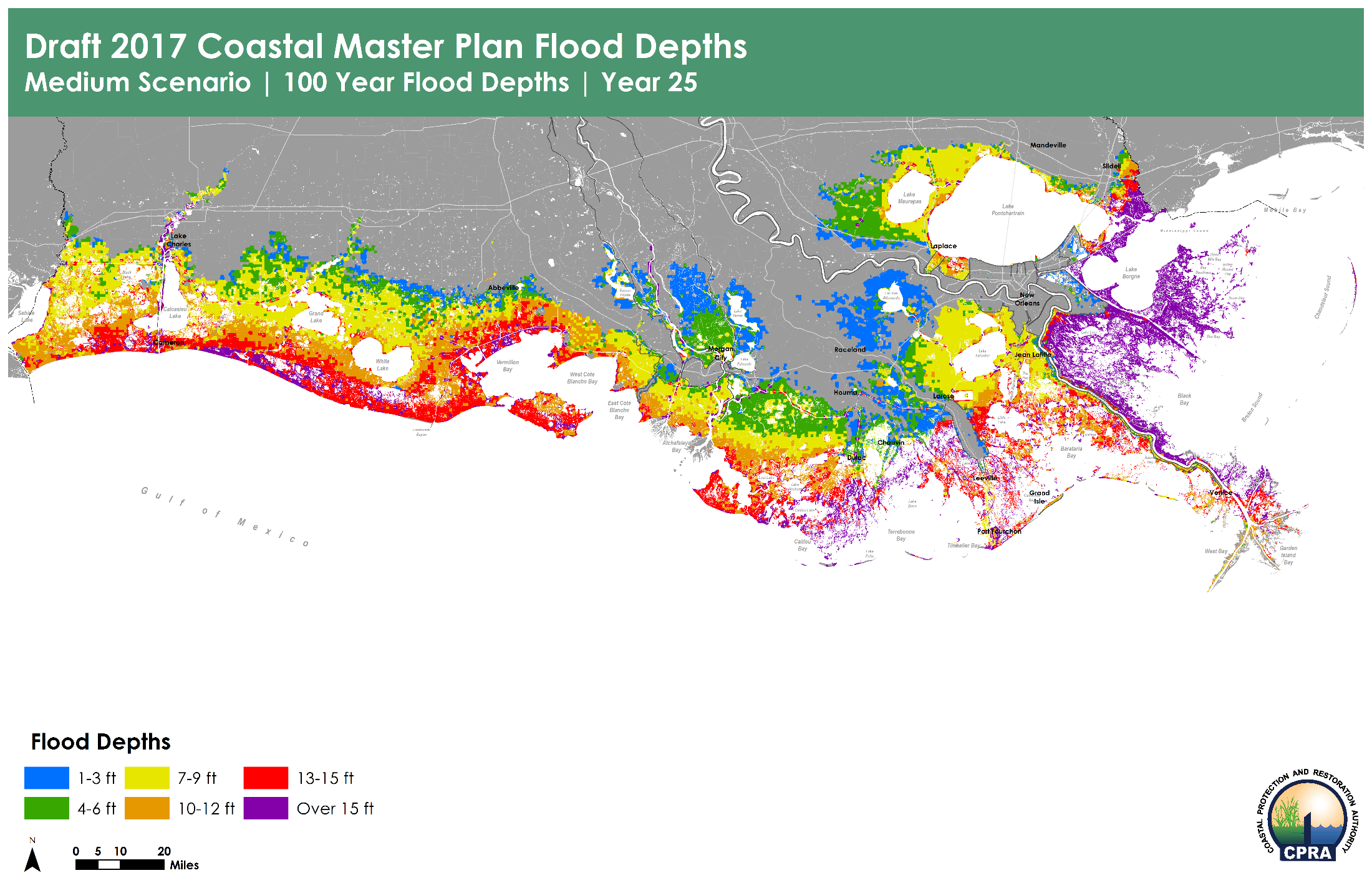 2017 Coastal Master Plan
33
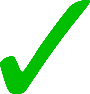 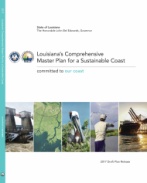 What The Plan Delivers: Flood Depth DifferenceMedium Scenario | Year 25 | 100-Year Event
2017 Coastal Master Plan
34
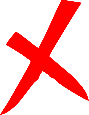 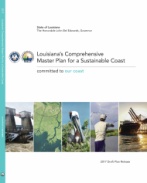 Future Without Action: Flood DepthsMedium Scenario | Year 50 | 100-Year Event
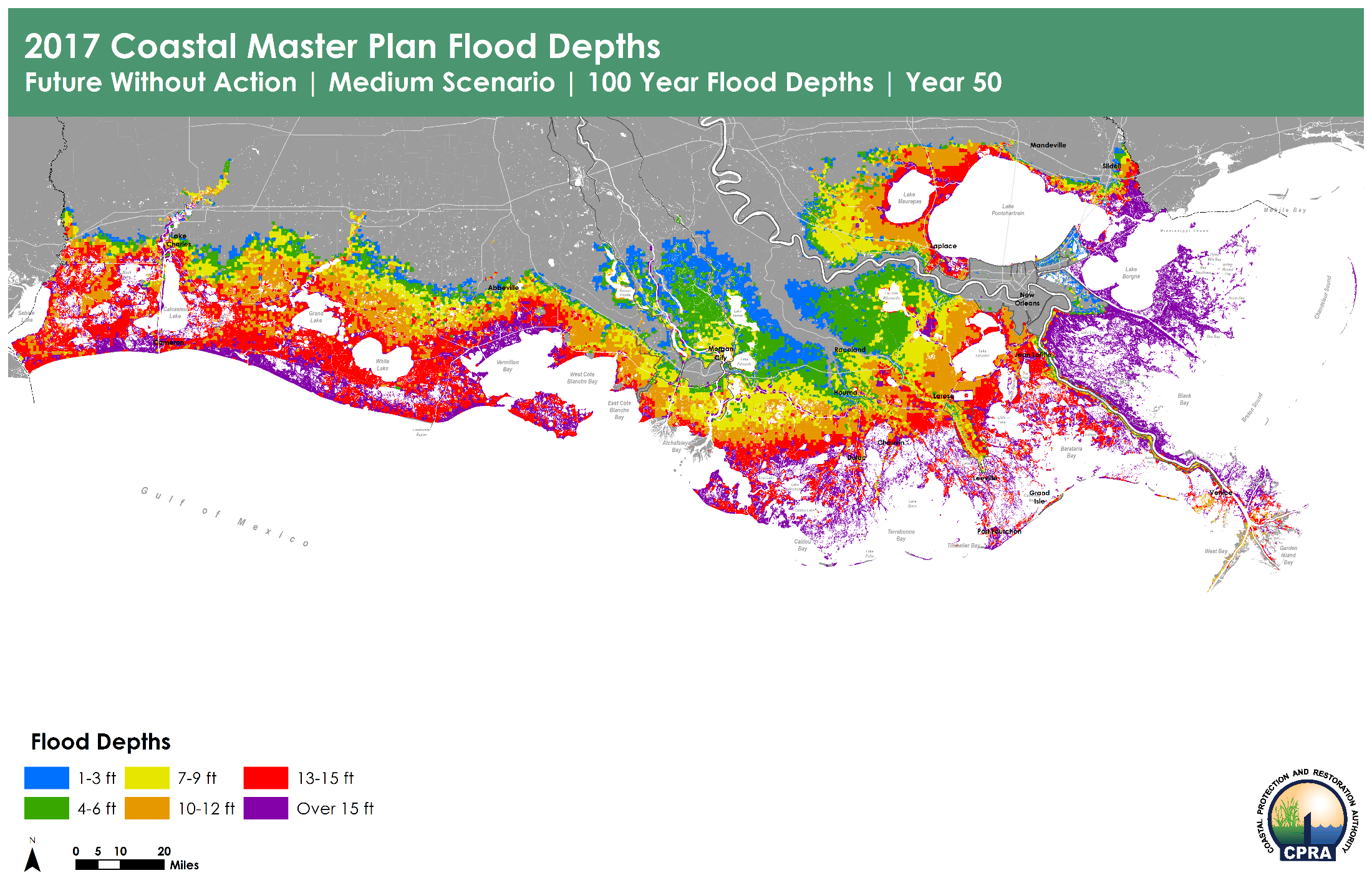 2017 Coastal Master Plan
35
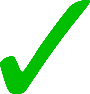 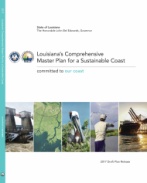 What The Plan Delivers: Flood DepthsMedium Scenario | Year 50 | 100-Year Event
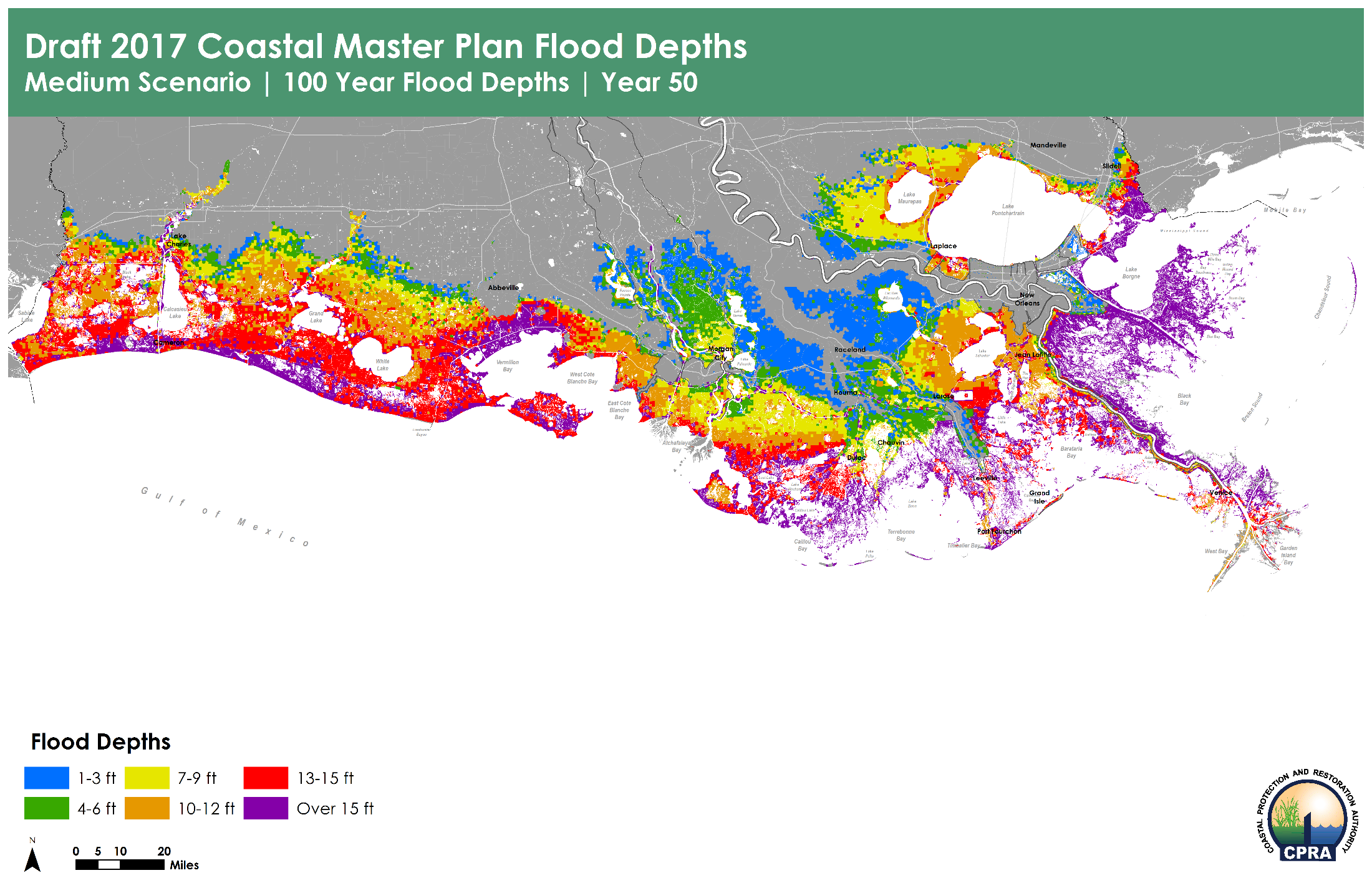 2017 Coastal Master Plan
36
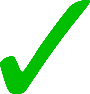 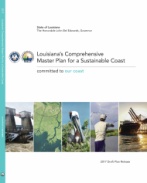 What The Plan Delivers: Flood Depth DifferenceMedium Scenario | Year 50 | 100-Year Event
2017 Coastal Master Plan
37
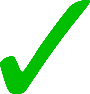 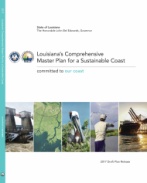 What The Plan DeliversReduction in Expected Annual Damages
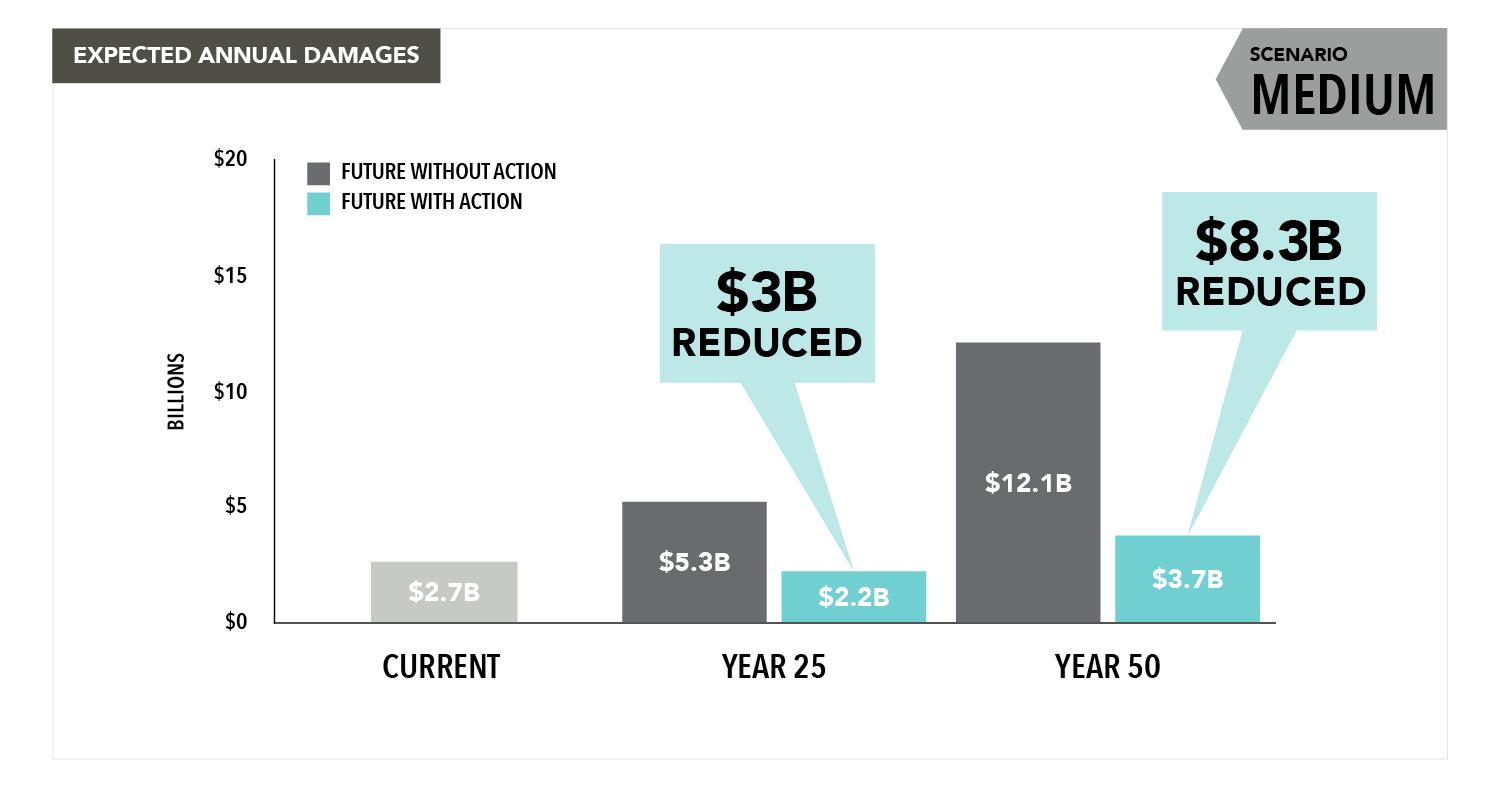 2017 Coastal Master Plan
38
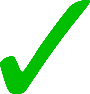 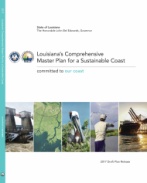 What The Plan Delivers
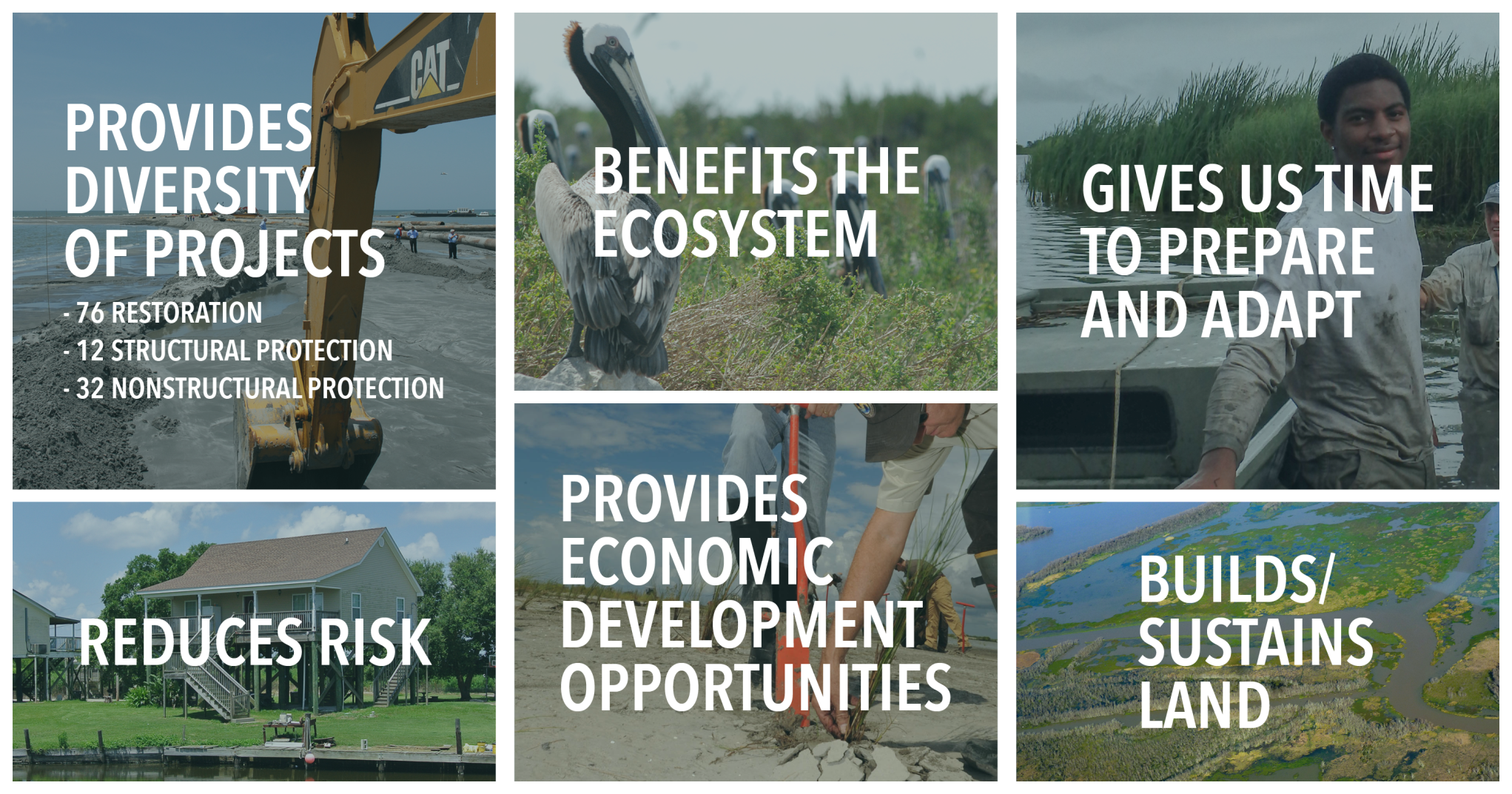 2017 Coastal Master Plan
39
Key Questions:
Diversions and Water Levels
Lafitte
GIWW
Cumulative Effect
Diversions and Fisheries
Oysters/Shrimp Barataria Bay
Diversion Operation
Base flow
Mid Barataria
MB performance and land gain vs maintain
Diversion Location
Ama
Cost/performance
Other
Bayou Lafourche
MC negatives
Project overlap
High/Low reporting
2017 Coastal Master Plan
40
Master Plan website2017 draft plan & Appendices
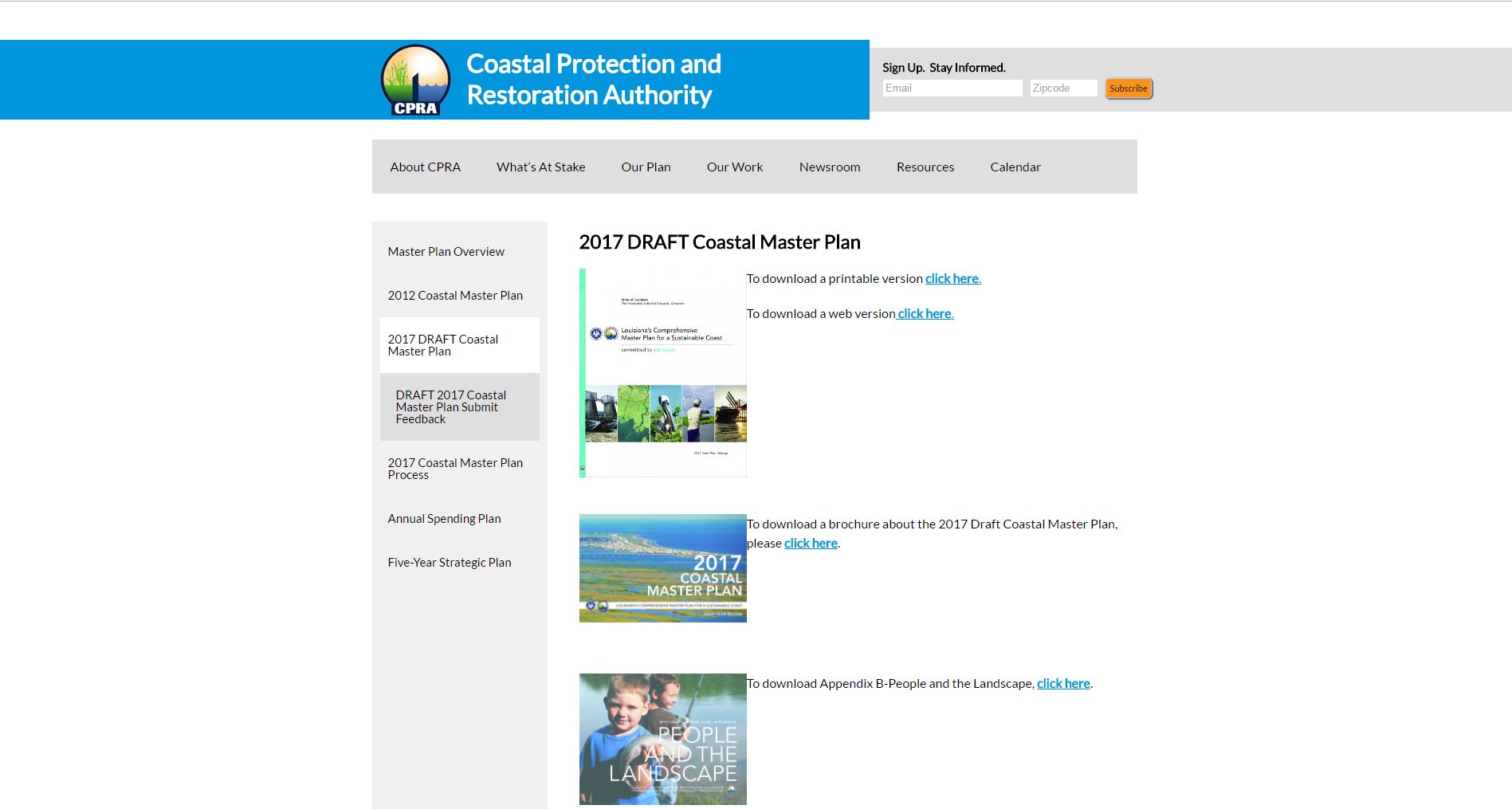 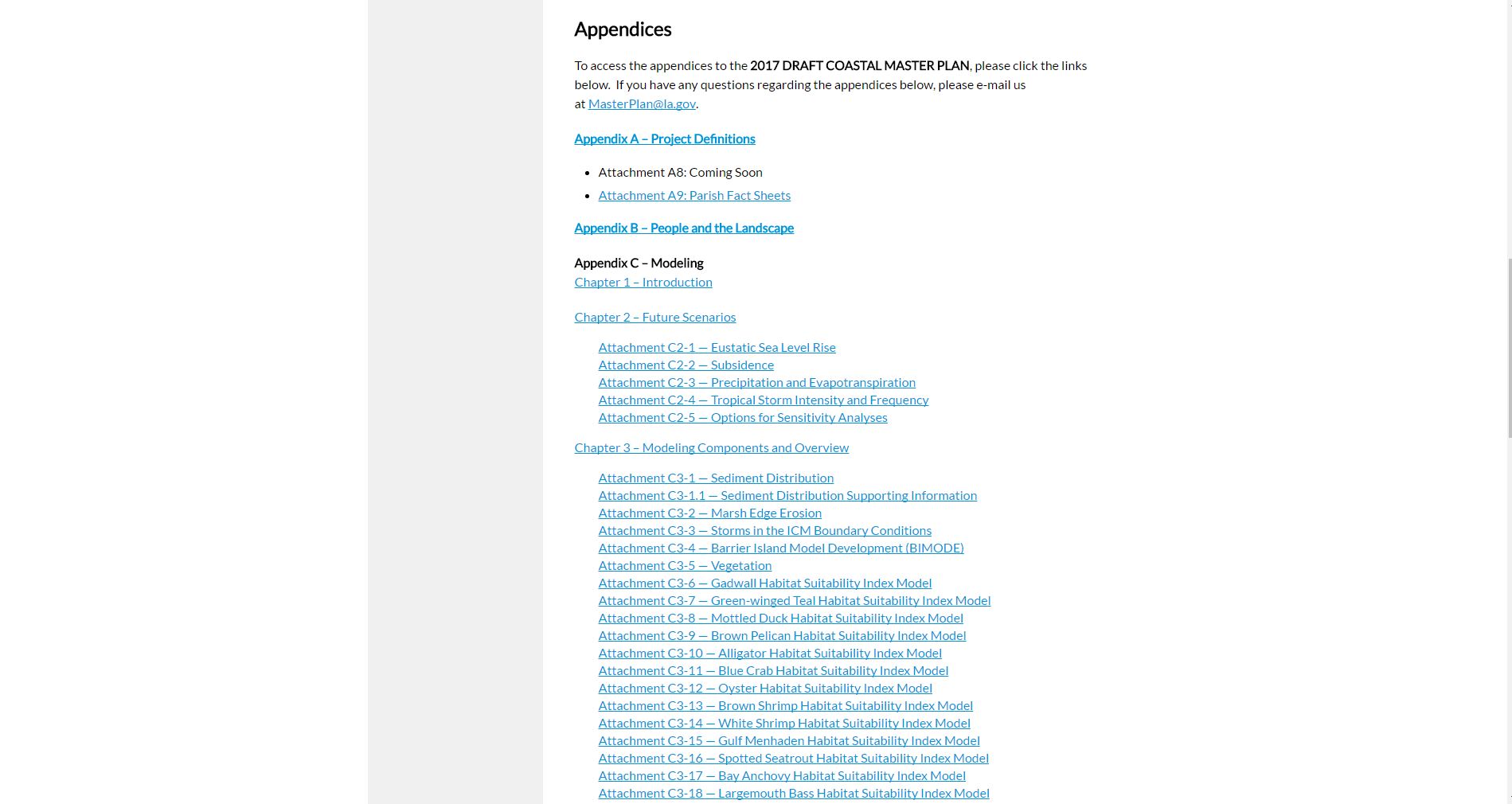 coastal.la.gov
2017 Coastal Master Plan
41
Parish Factsheets
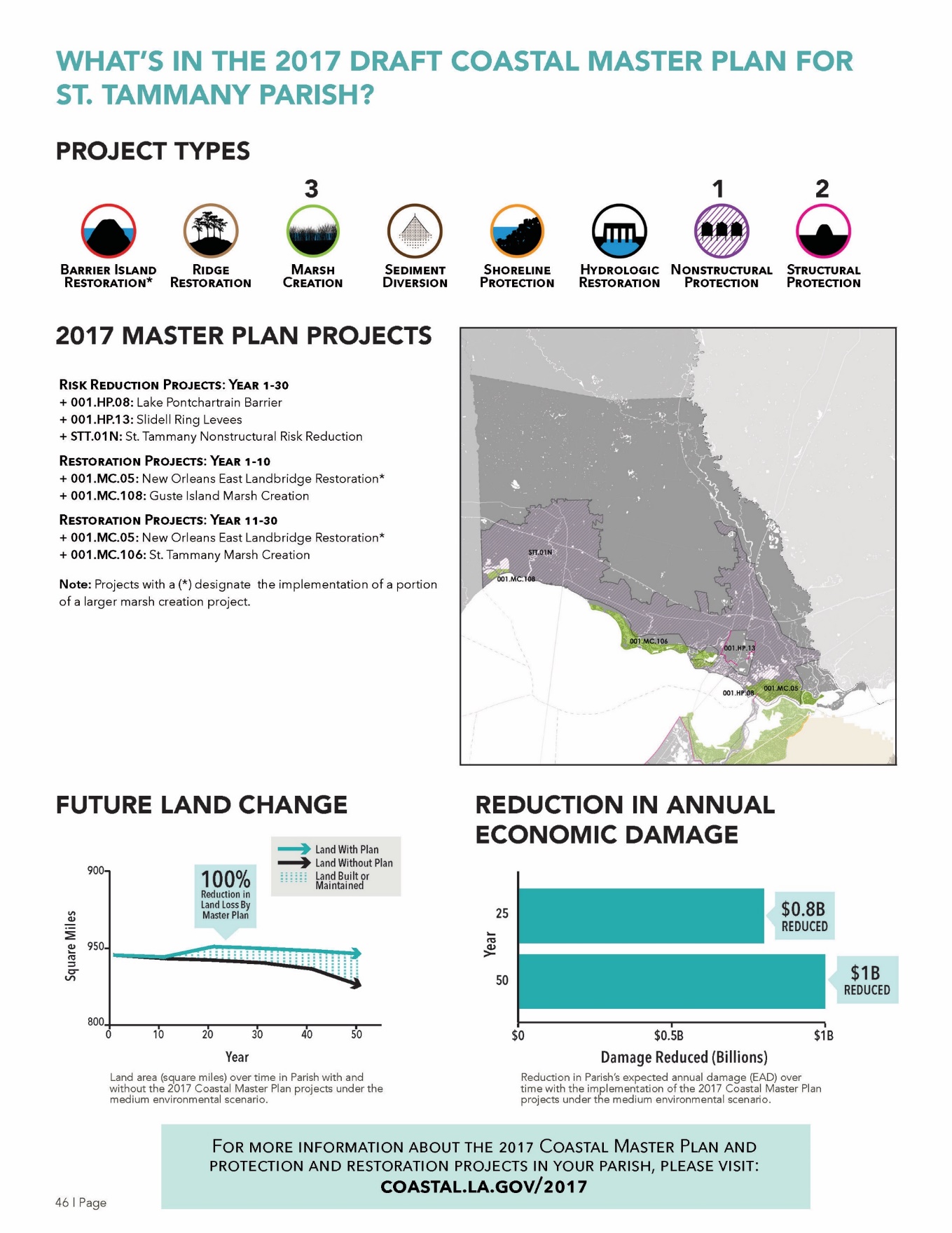 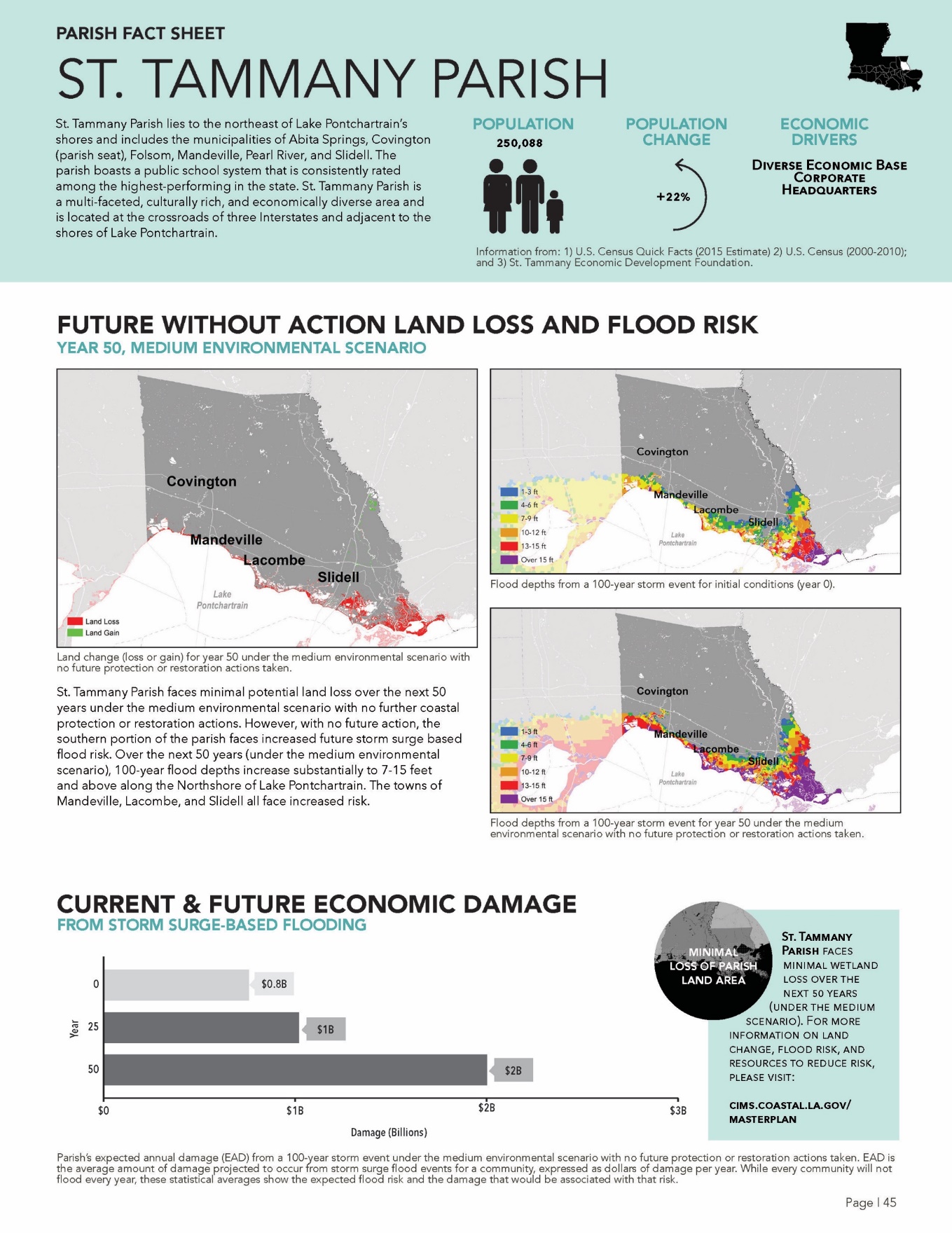 2017 Coastal Master Plan
42
[Speaker Notes: Parish Fact Sheets will show information on:
Predicted future without action land loss maps
Current and future without action flood risk maps
Future without action economic damages
2017 Coastal Master Plan projects within the parish
By phase
Depicted in a map
Reduction in estimated economic damages due to projects implementation
Expected future land change due to projects implementation]
project fact sheets
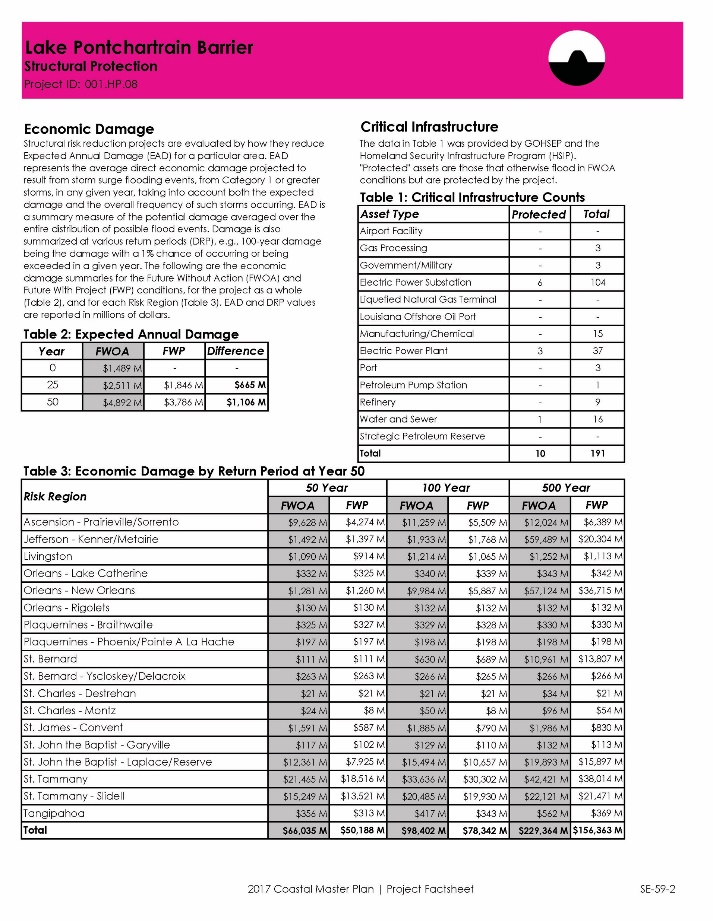 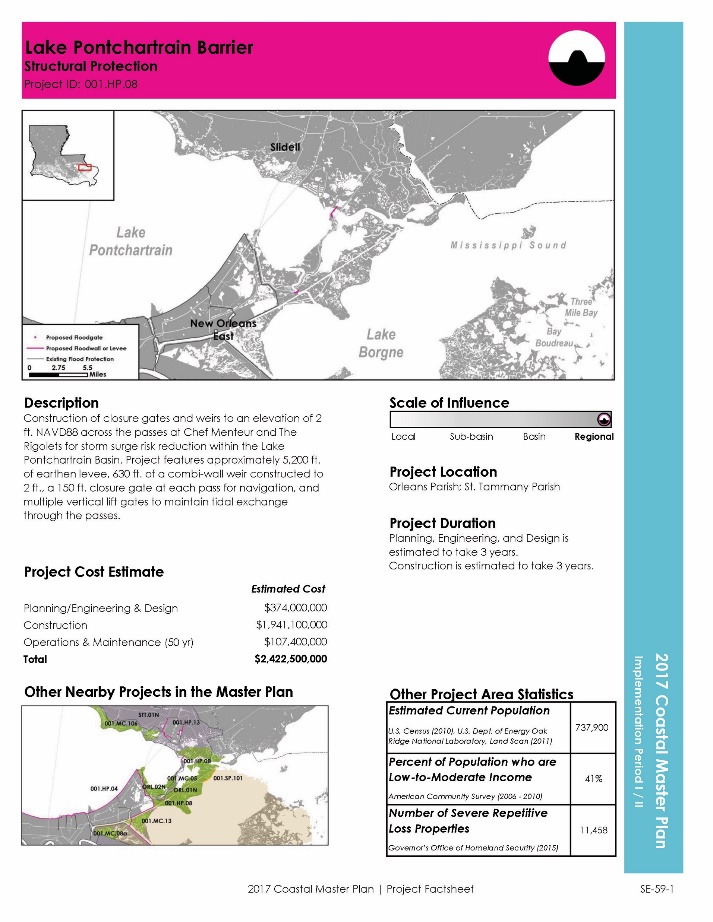 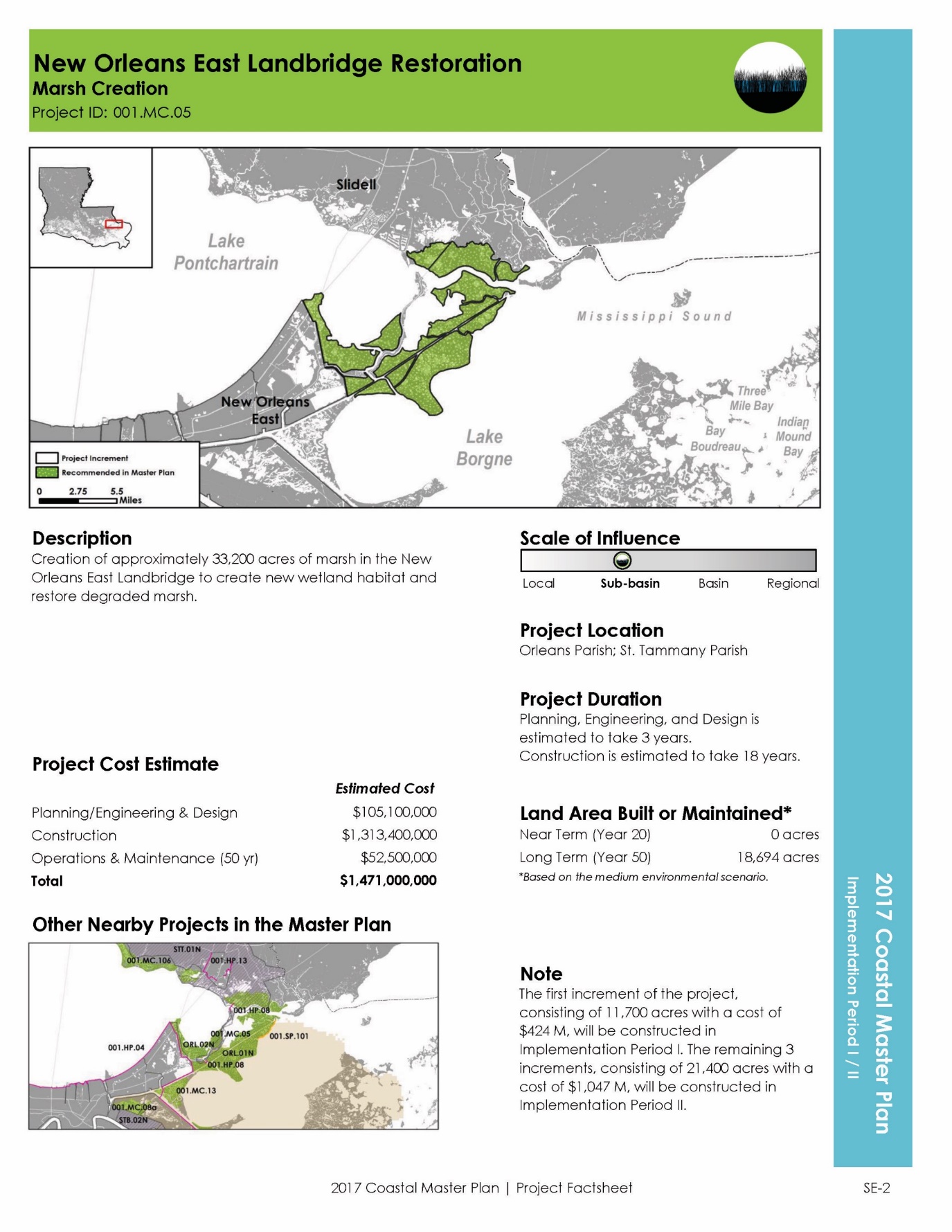 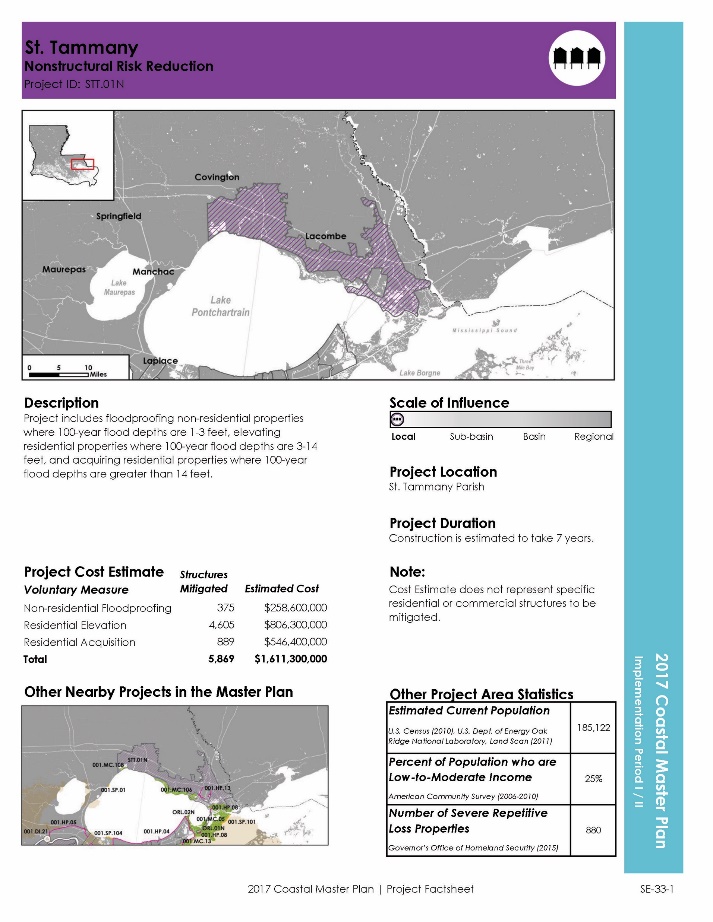 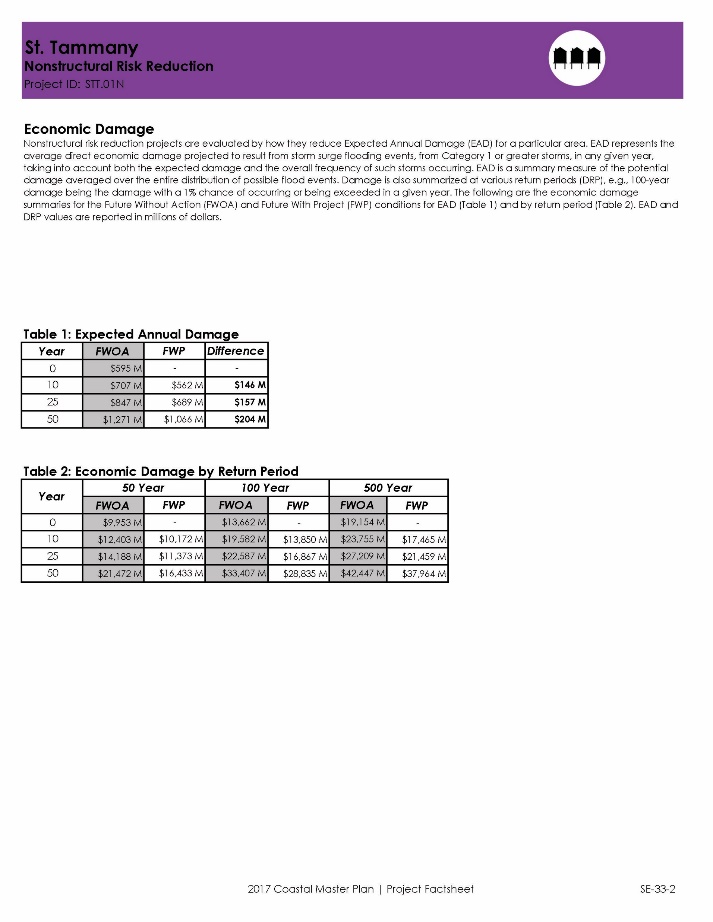 2017 Coastal Master Plan
43
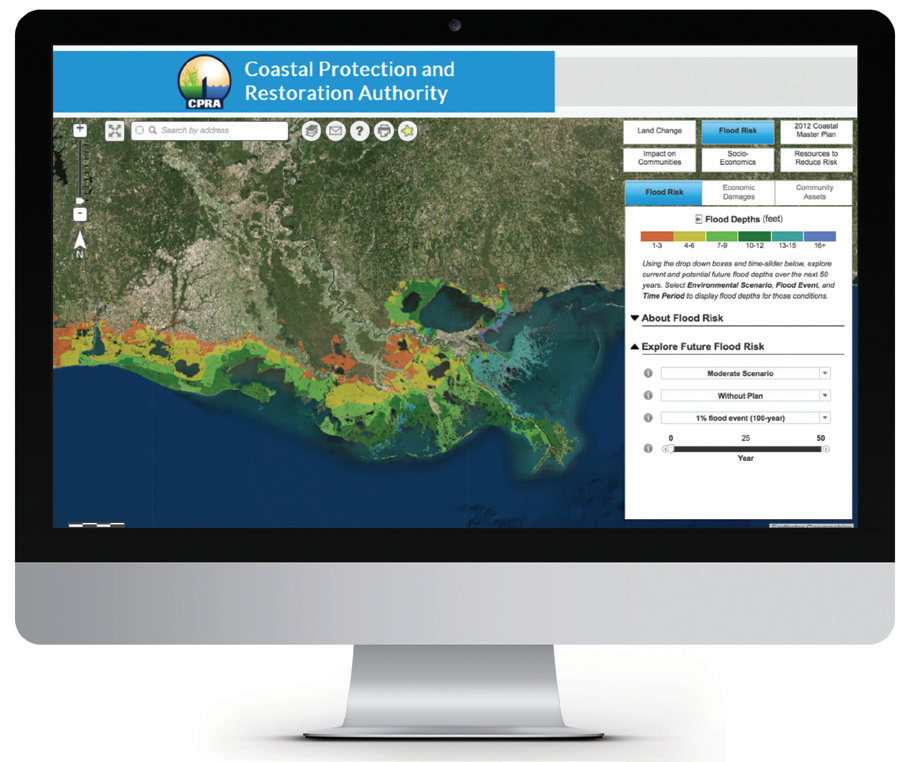 Master Plan Data Viewer
Learn more about how flood risk impacts communities today and in the future, as well as how to make your community safer and more resilient.
Visit the Master Plan Data Viewer at http://cims.coastal.la.gov/masterplan/
2017 Coastal Master Plan
44
From Draft Plan to Final Plan
January 3: Draft Plan Posted 
January 17, 18, 24, 25: Official Public Hearings
March 26: Comment Period Ends 
April 19: Present Final Plan to CPRA Board 
April 25: Submit Final Plan to Legislature
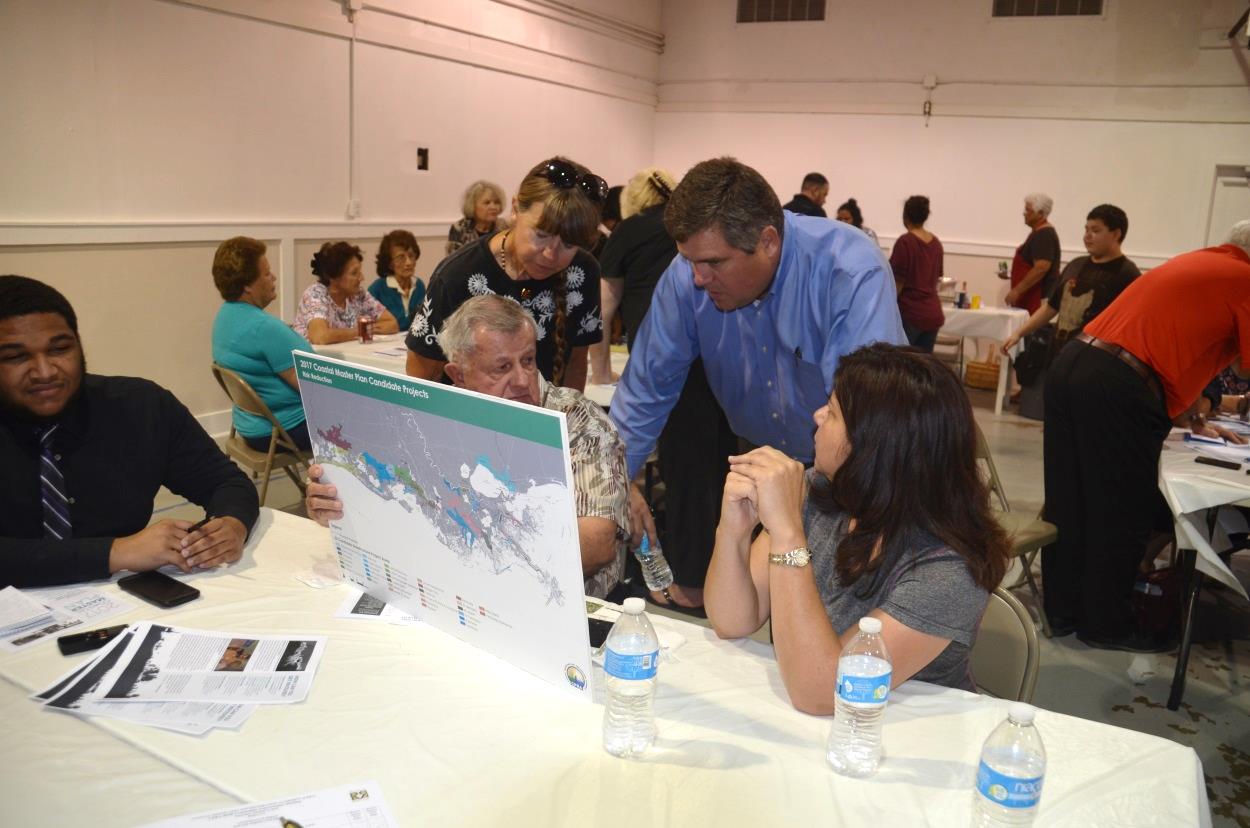 2017 Coastal Master Plan
45